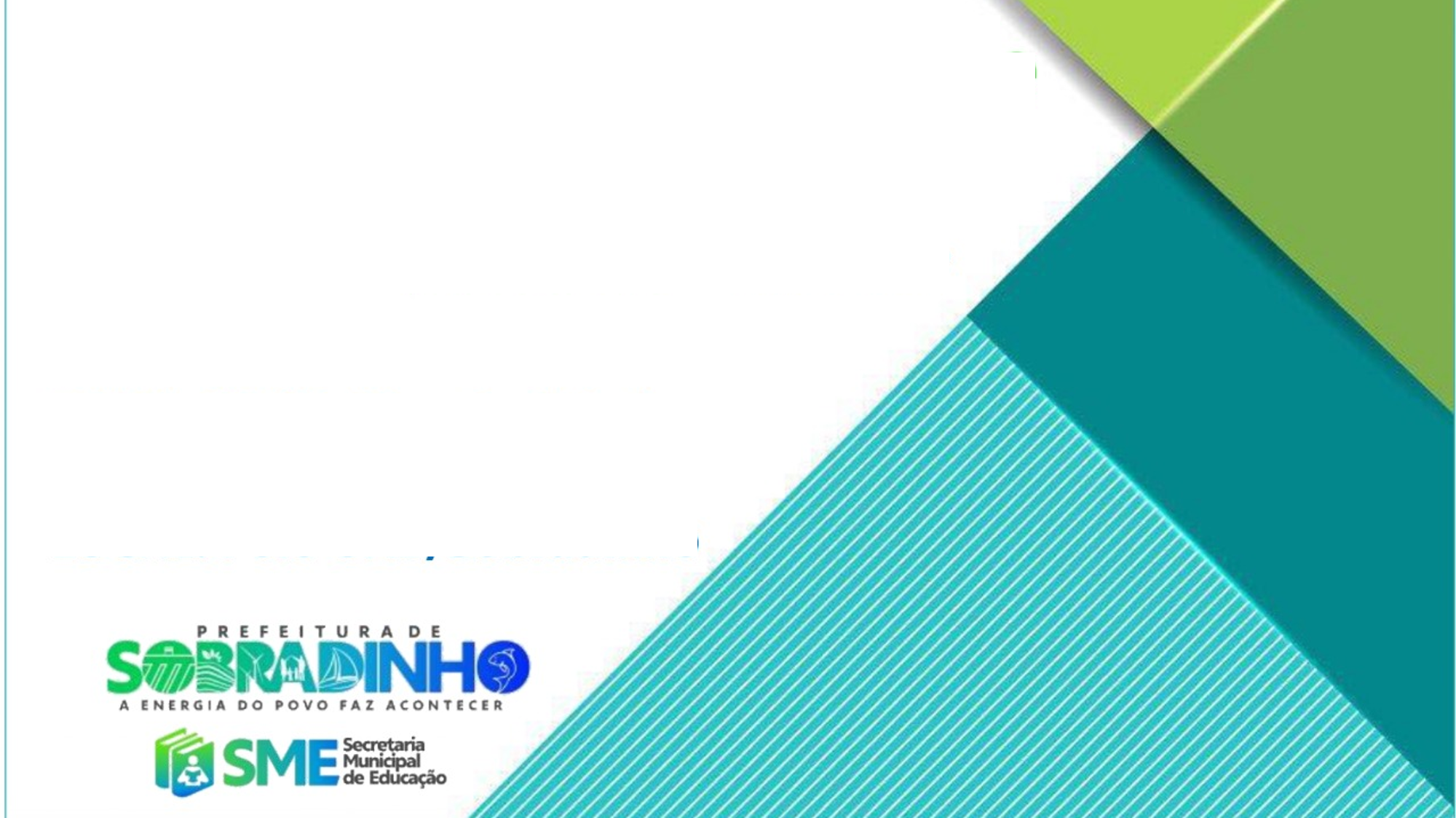 PREFEITURA MUNICIPAL DE SOBRADINHO
                                       SECRETARIA MUNICIPAL DE EDUCAÇÃO
                                          Sobradinho: pelo Direito de Aprender
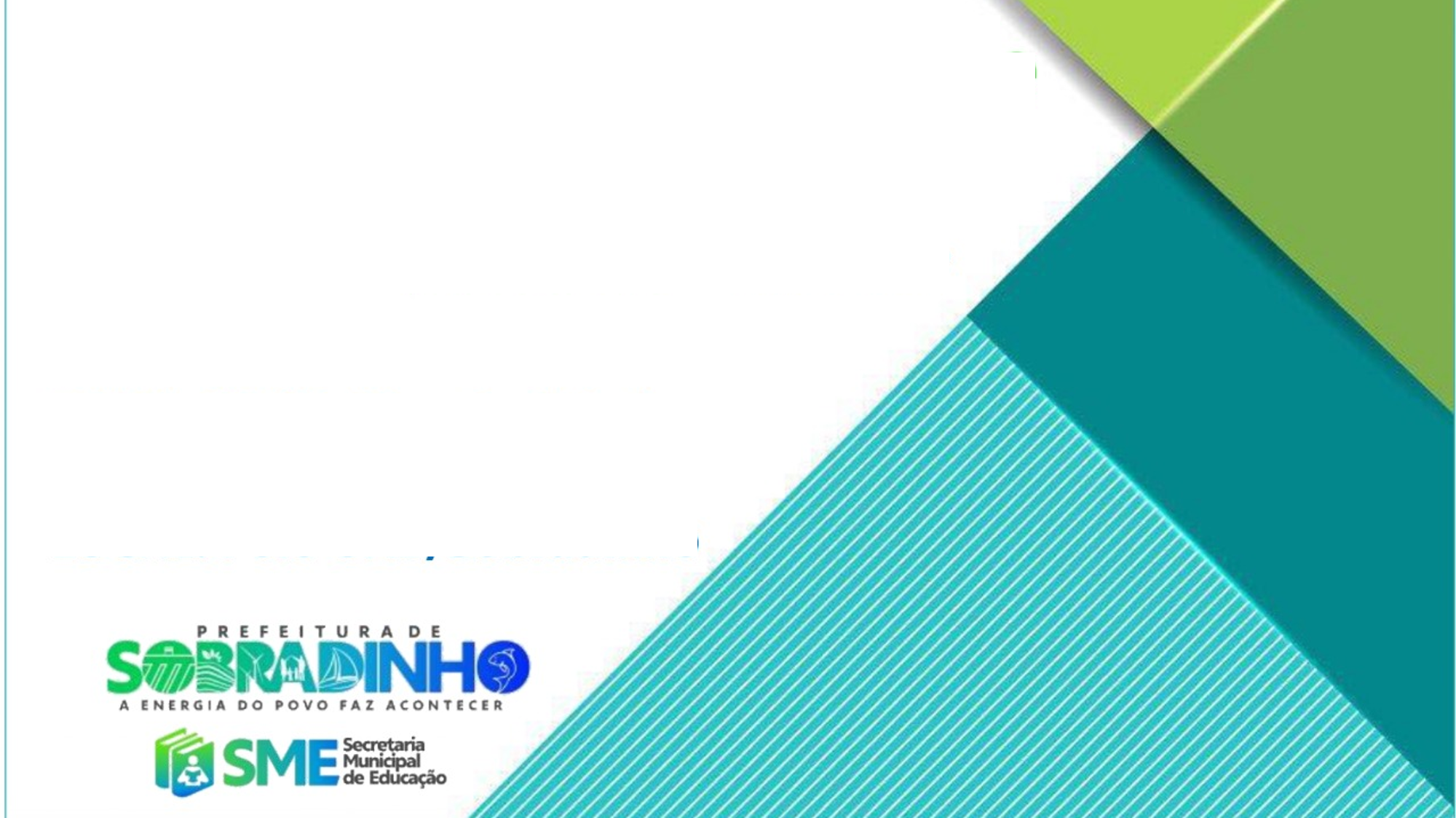 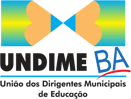 TEMA: DIÁLOGO SOBRE 19º FÓRUM DA UNDIME - BAHIA
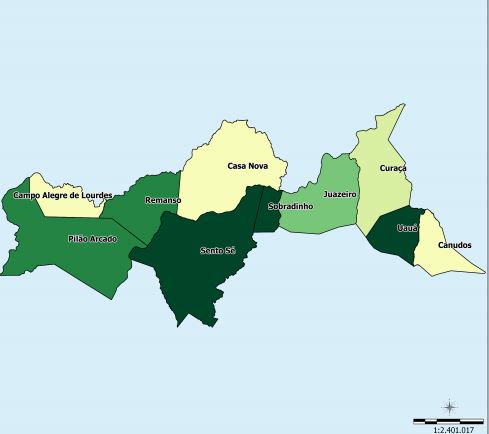 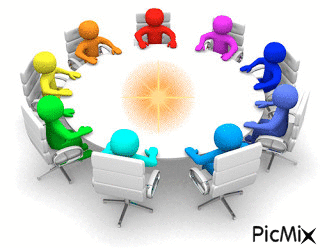 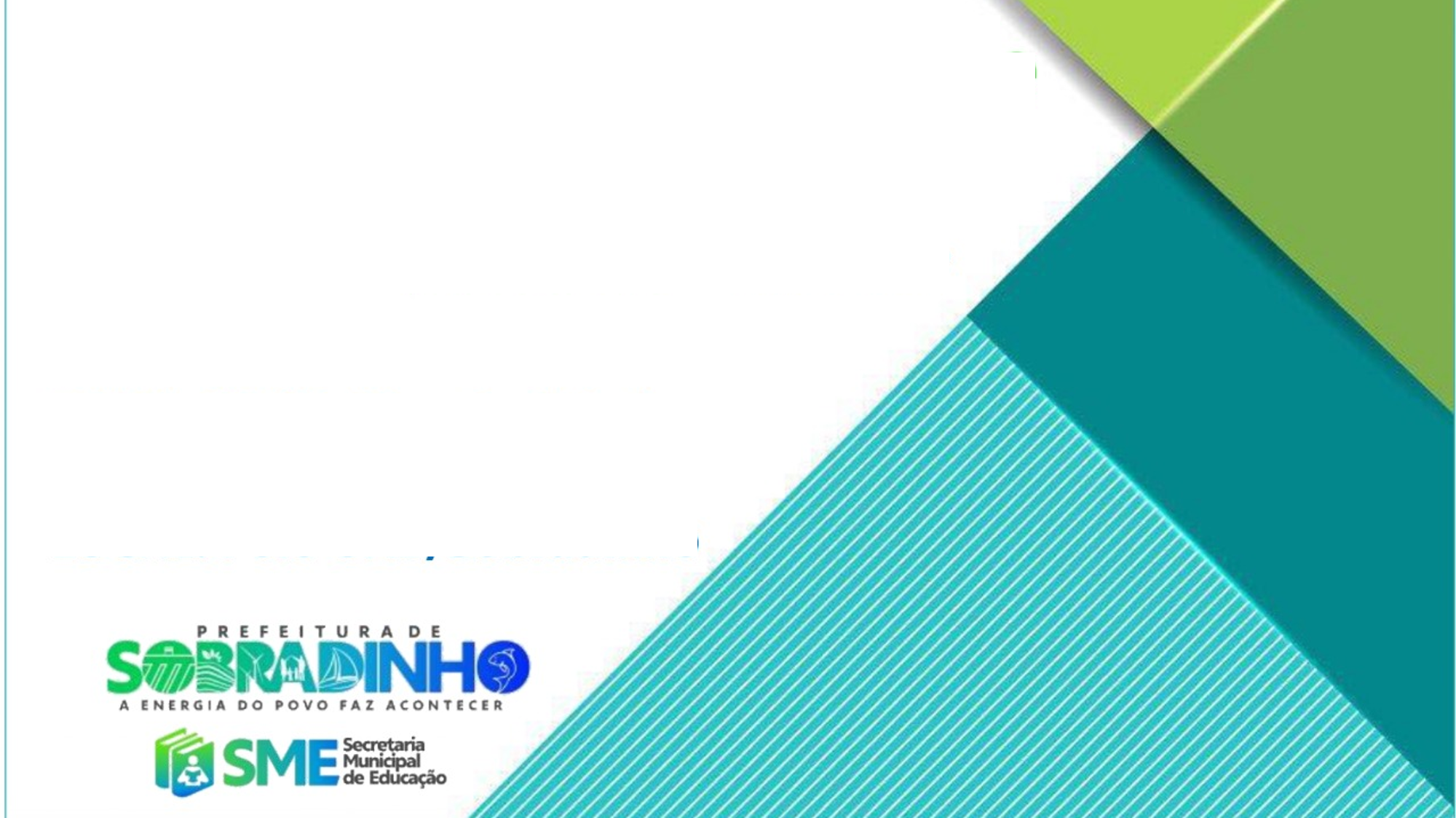 PREFEITURA MUNICIPAL DE SOBRADINHO
                                       SECRETARIA MUNICIPAL DE EDUCAÇÃO
                                          Sobradinho: pelo Direito de Aprender
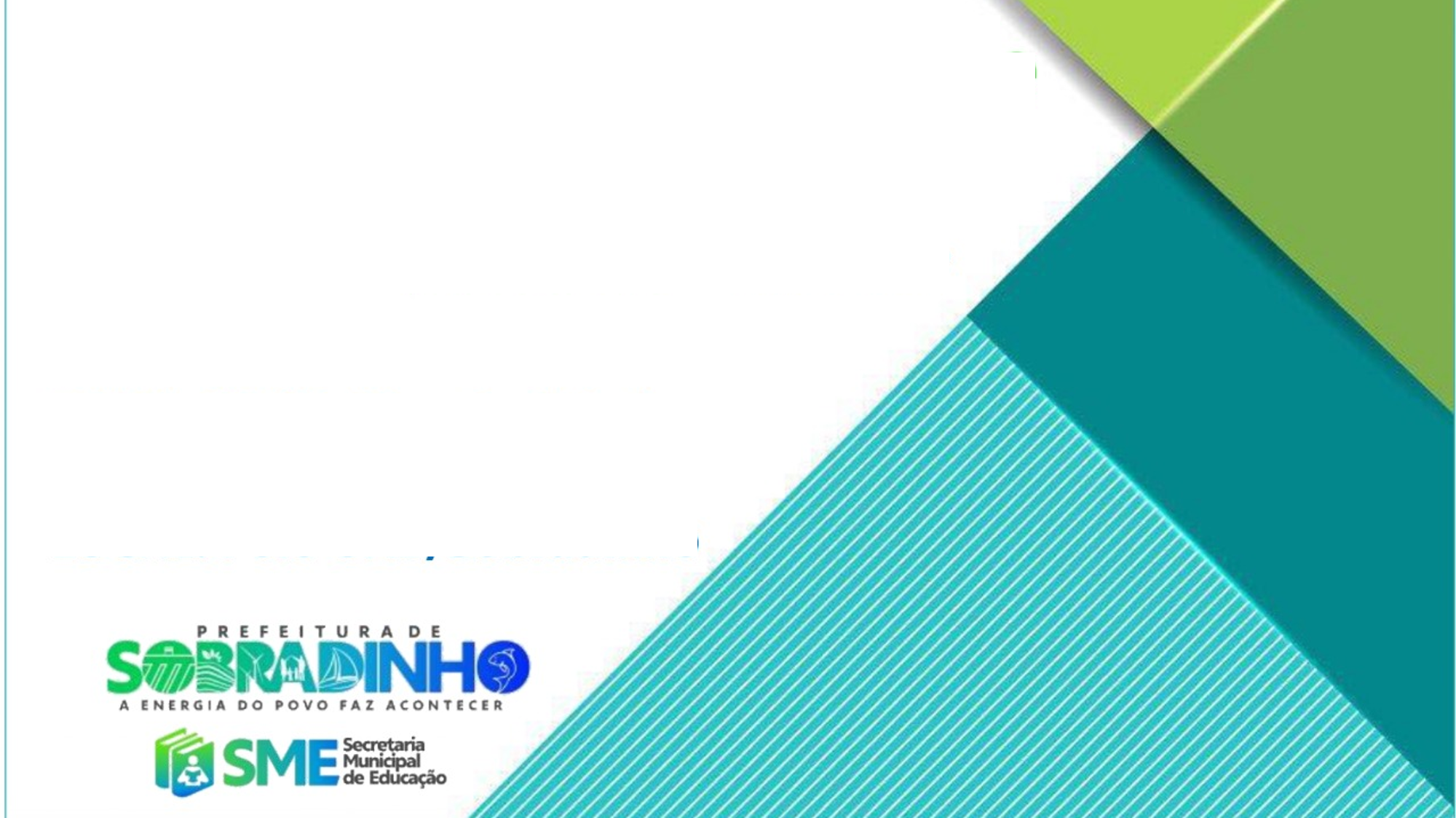 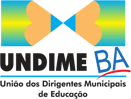 Encontro Virtual com Dirigentes Municipais de Educação  
Território – 10 – Sertão do São Francisco.

TEMA: 19º Fórum da UNDIME – BA – 2ª Jornada Virtual 

Data: 03/08/2021
Horário: 19h
Local:  Google Meet


Objetivo: Fortalecer o diálogo com os Sistemas Educacionais do Território Sertão do São Francisco, considerando o processo de aulas remotas com vistas à garantia do Direito de Aprendizagem e o Protocolo de retorno das aulas presencias.
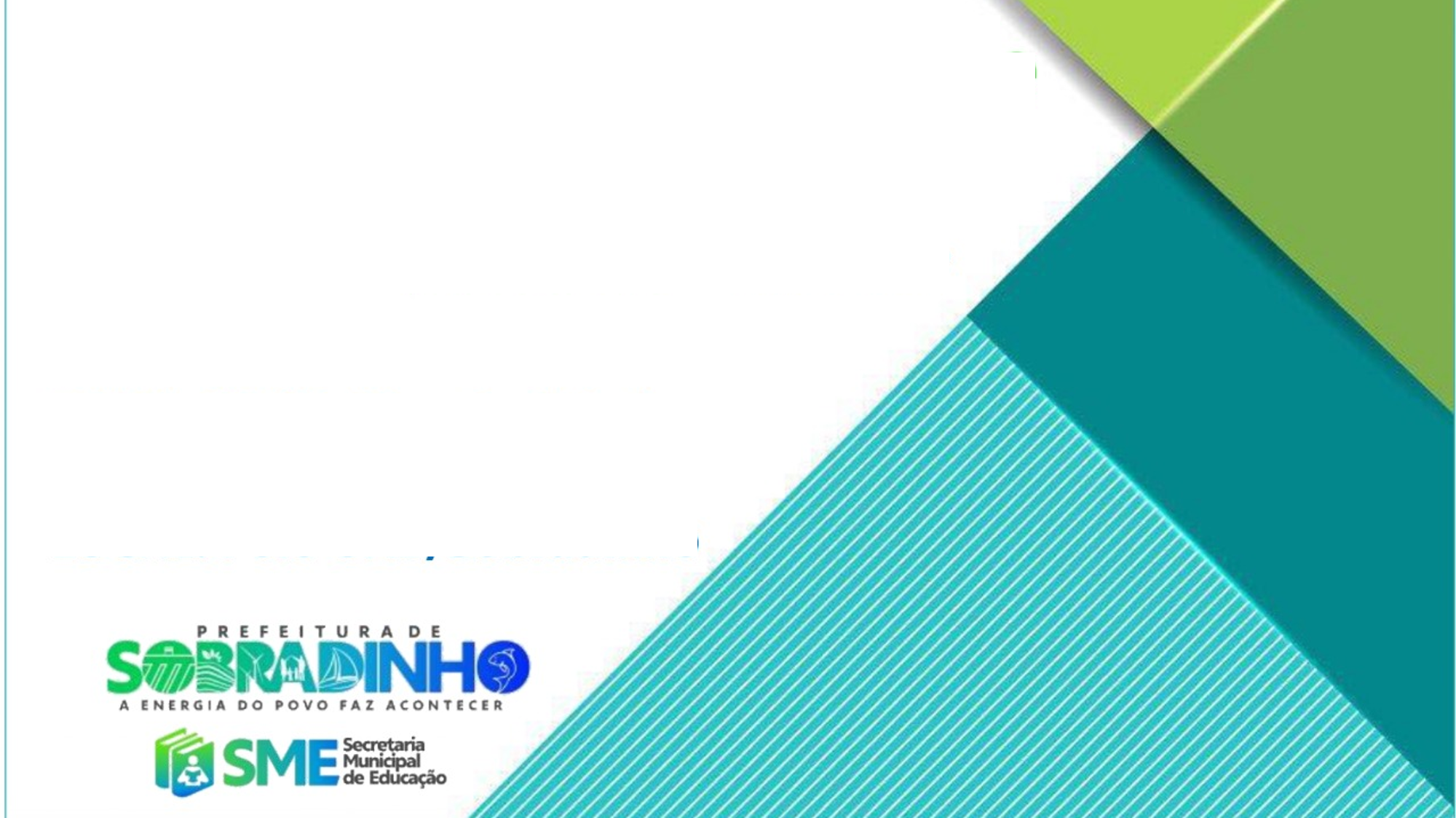 PREFEITURA MUNICIPAL DE SOBRADINHO
                                       SECRETARIA MUNICIPAL DE EDUCAÇÃO
                                          Sobradinho: pelo Direito de Aprender
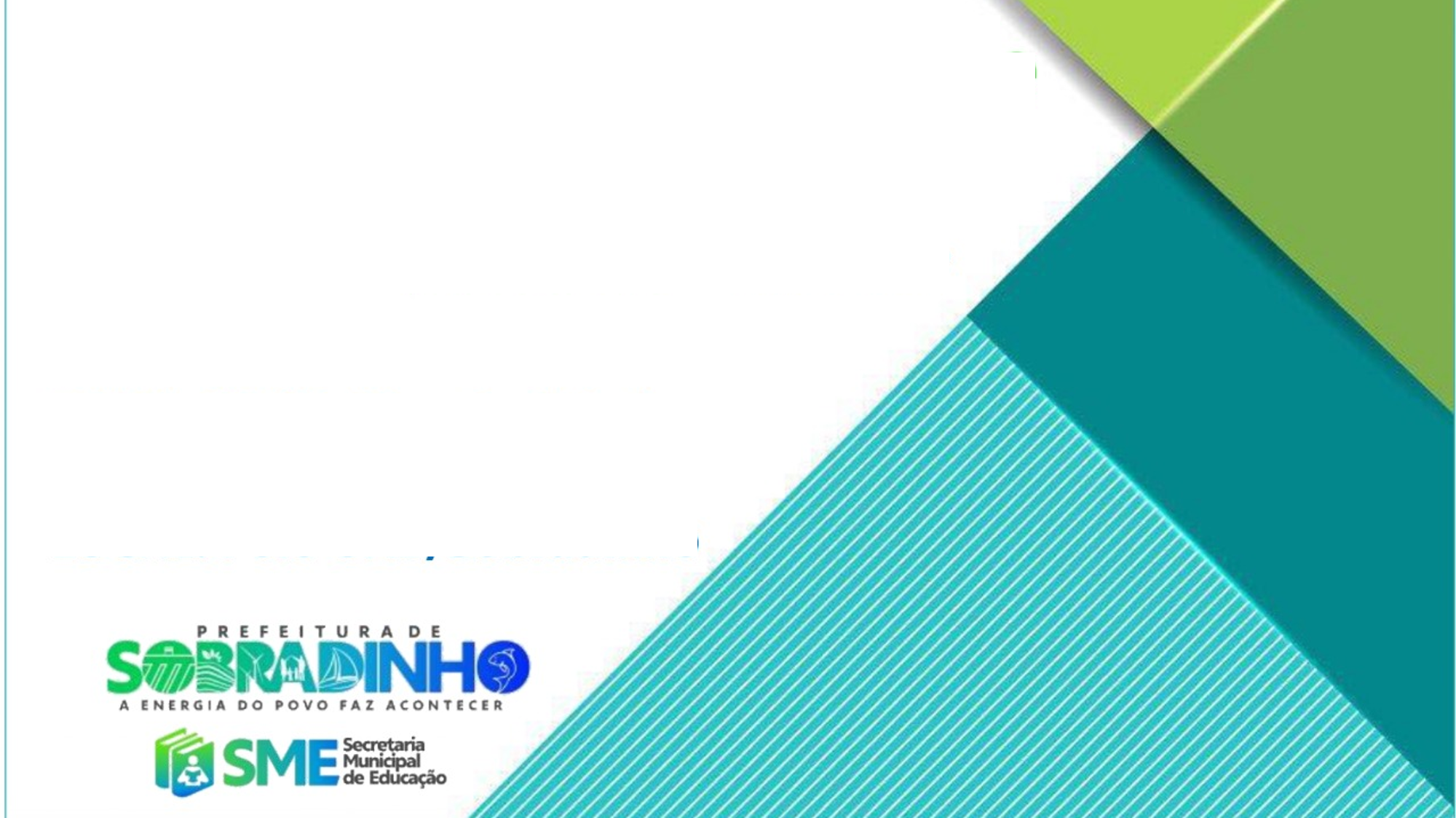 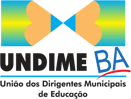 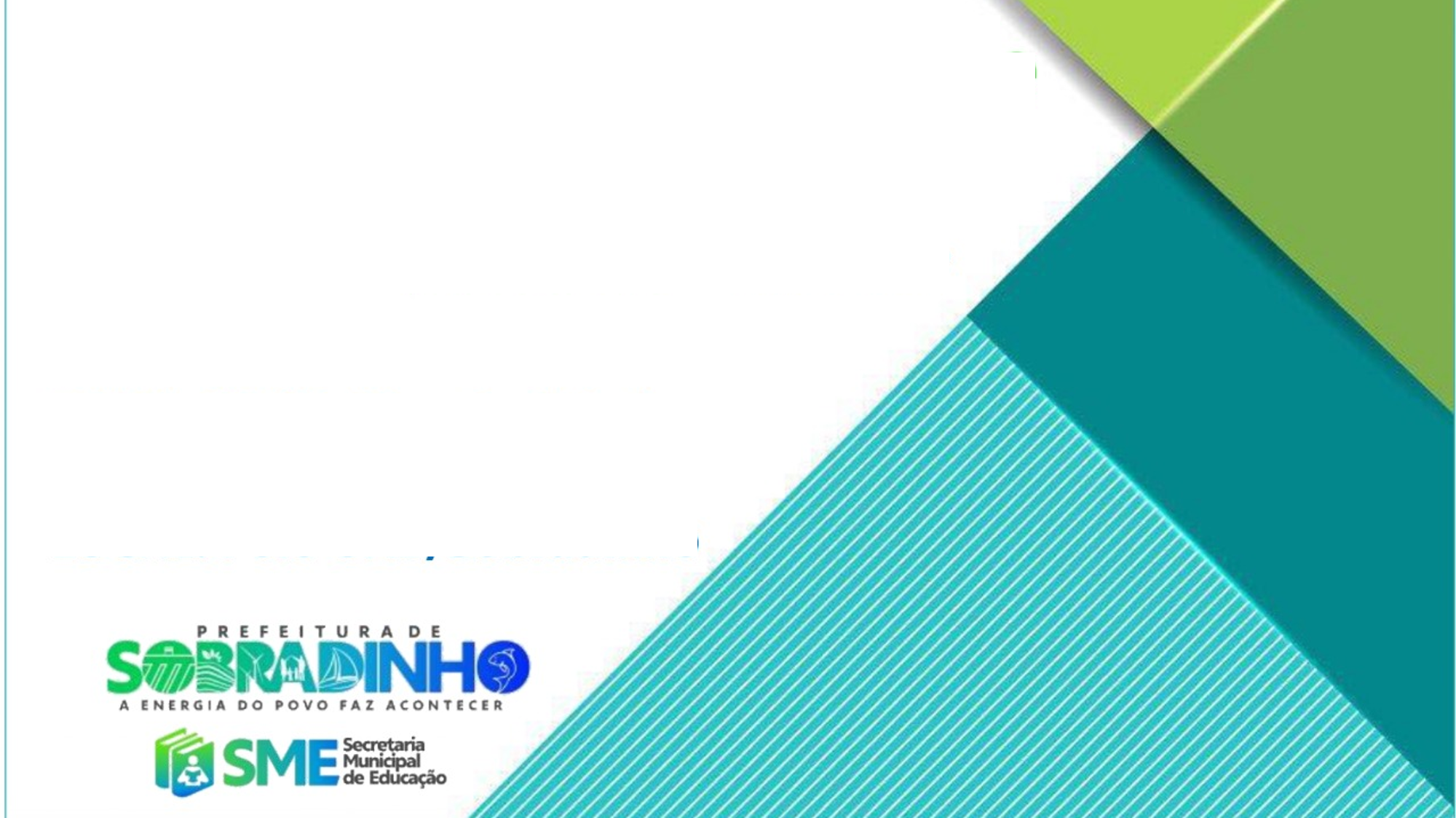 PREFEITURA MUNICIPAL DE SOBRADINHO
                                       SECRETARIA MUNICIPAL DE EDUCAÇÃO
                                          Sobradinho: pelo Direito de Aprender
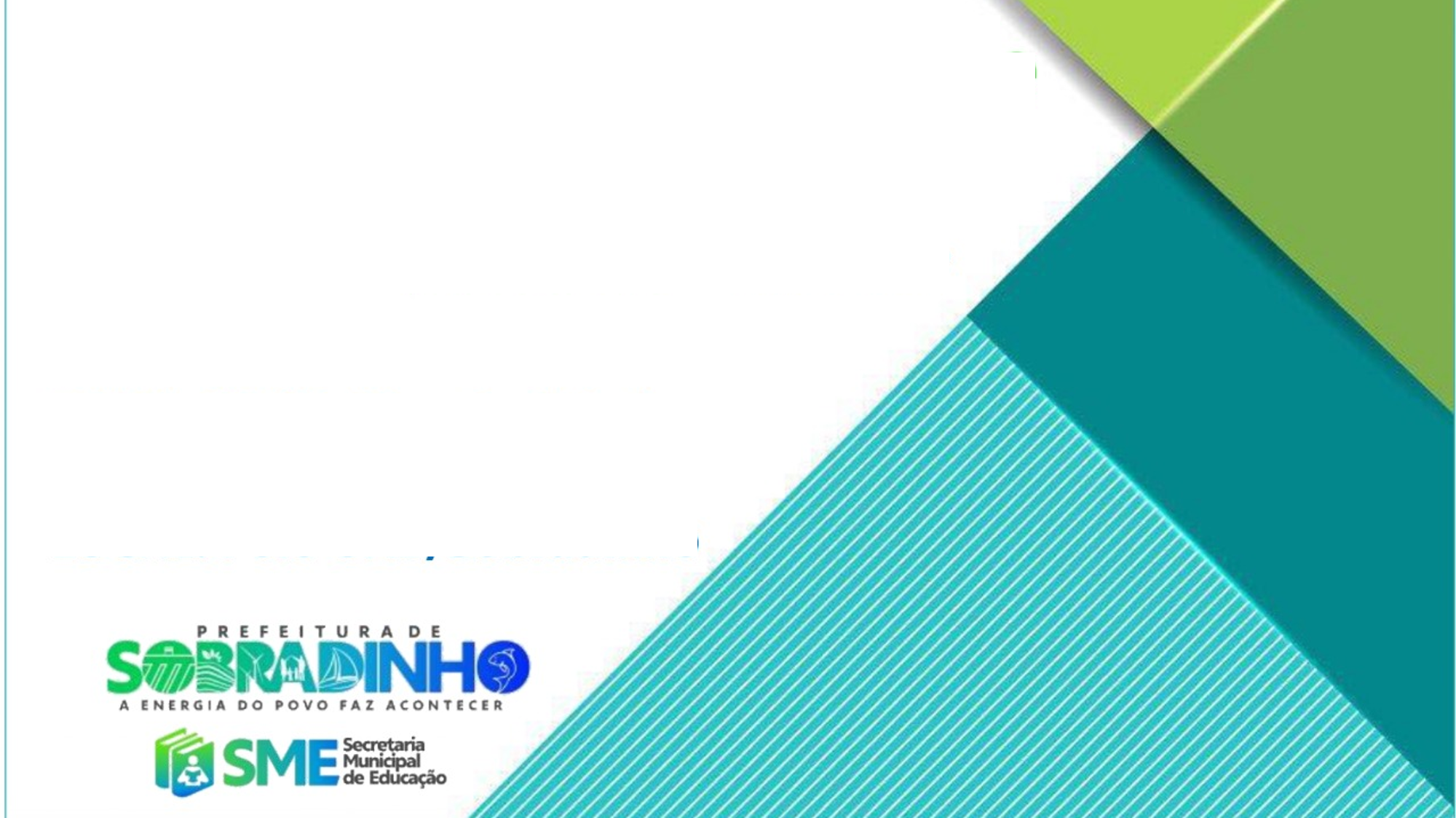 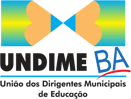 Encontro Virtual com Dirigentes Municipais de Educação – Território – 10 – Sertão do São Francisco.
TEMA: 19º Fórum da UNDIME – BA – 2ª Jornada Virtual 

Diálogo sobre a temática do Fórum da UNDIME – BA e a construção de Plano de Ação do Território Sertão do São Francisco.
Sertão do São Francisco
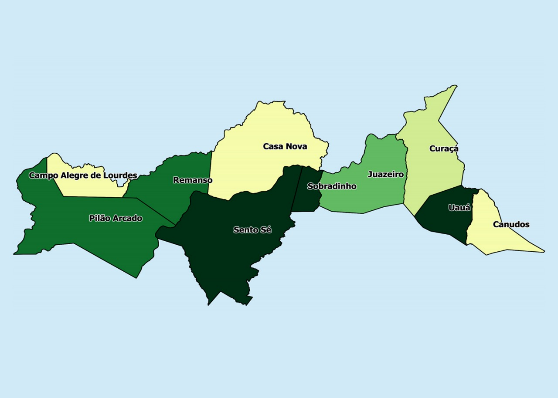 NTE 10
RELAÇÃO DE TEMÁTICAS DOS DIRIGENTES E PAINÉIS FORMACIONAIS DO FÓRUM DA UNDIME
Sertão do São Francisco
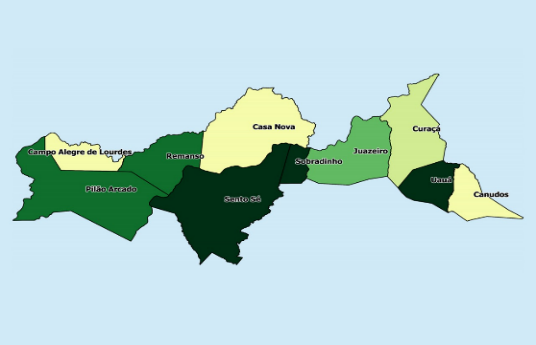 NTE 10
RELAÇÃO DE TEMÁTICAS DOS DIRIGENTES E PAINÉIS FORMACIONAIS DO FÓRUM DA UNDIME
Sertão do São Francisco
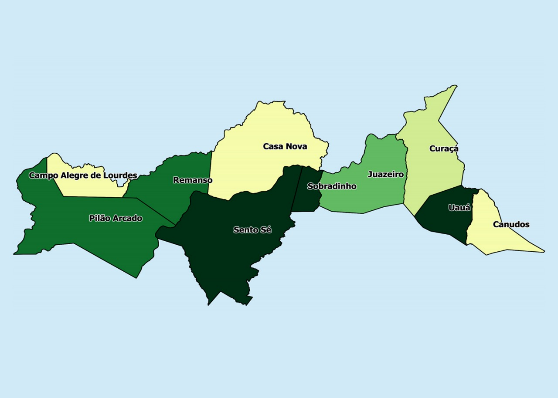 NTE 10
RELAÇÃO DE TEMÁTICAS DOS DIRIGENTES E PAINÉIS FORMACIONAIS DO FÓRUM DA UNDIME
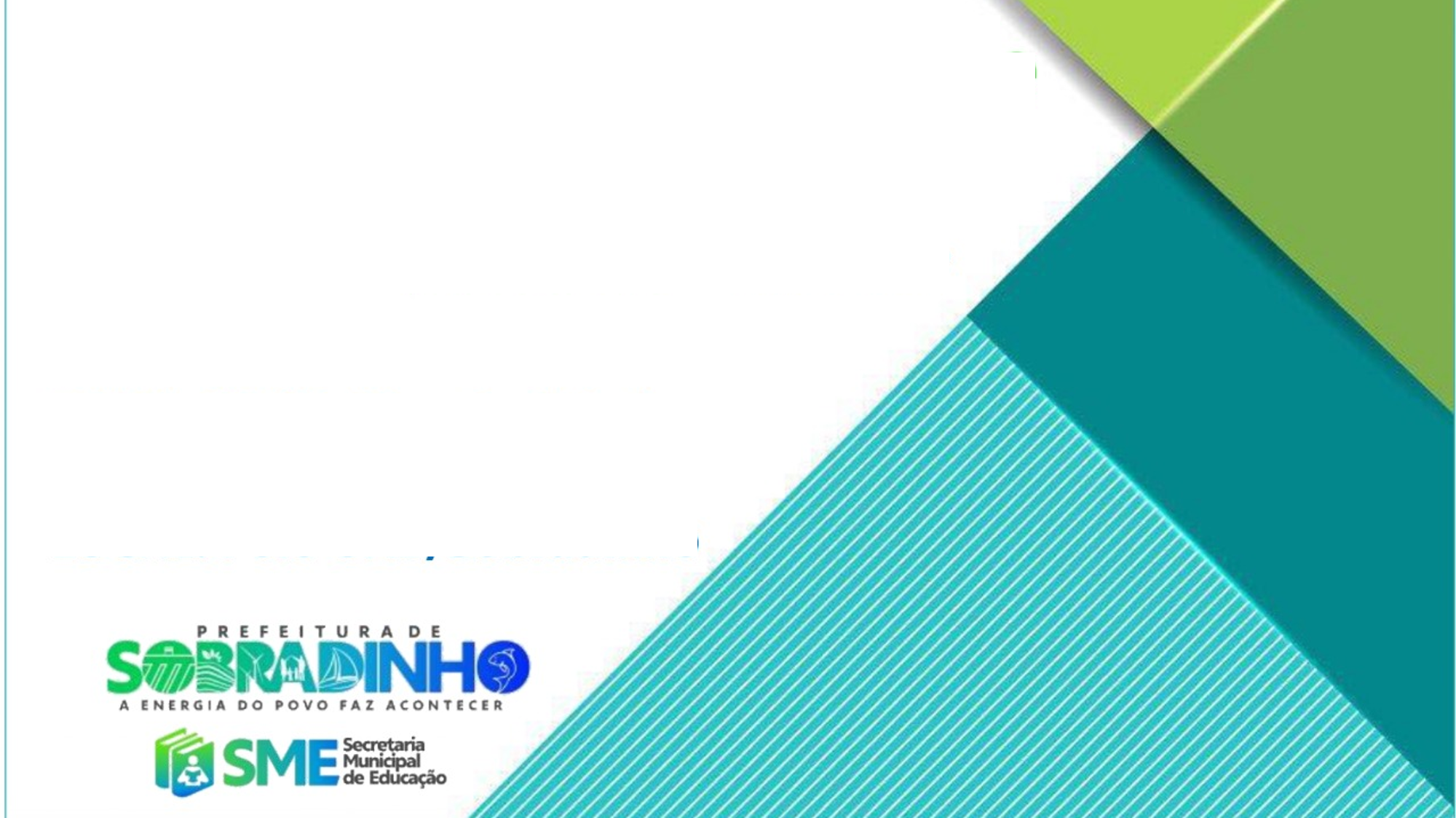 PREFEITURA MUNICIPAL DE SOBRADINHO
                                       SECRETARIA MUNICIPAL DE EDUCAÇÃO
                                          Sobradinho: pelo Direito de Aprender
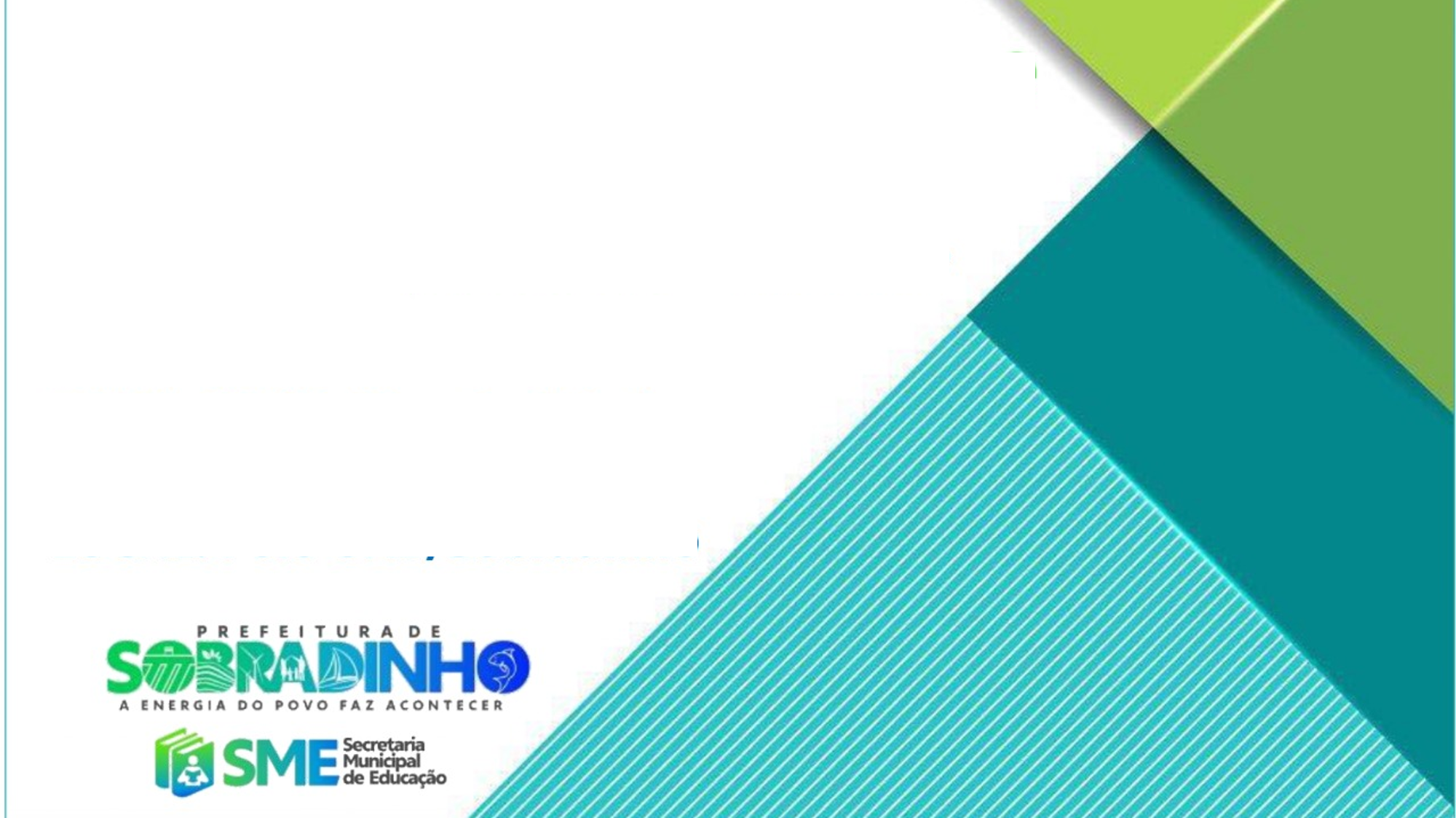 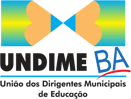 Encontro Virtual com Dirigentes Municipais de Educação – Território  10 – Sertão do São Francisco.
PAINÉIS DO 19º FÓRUM 

 Palestra: Por uma pedagogia humanizadora: a prática do cuidado e a ética do acolhimento no contexto pandêmico.
PAINEL 1 - Planejamento e organização do ano letivo: perspectivas do continuum 2021/2022 e os desafios para garantia do direito à aprendizagem.
PAINEL 2 - Contexto atual e perspectivas da pandemia da Covid-19 e os cuidados necessários para um retorno seguro às aulas presenciais.
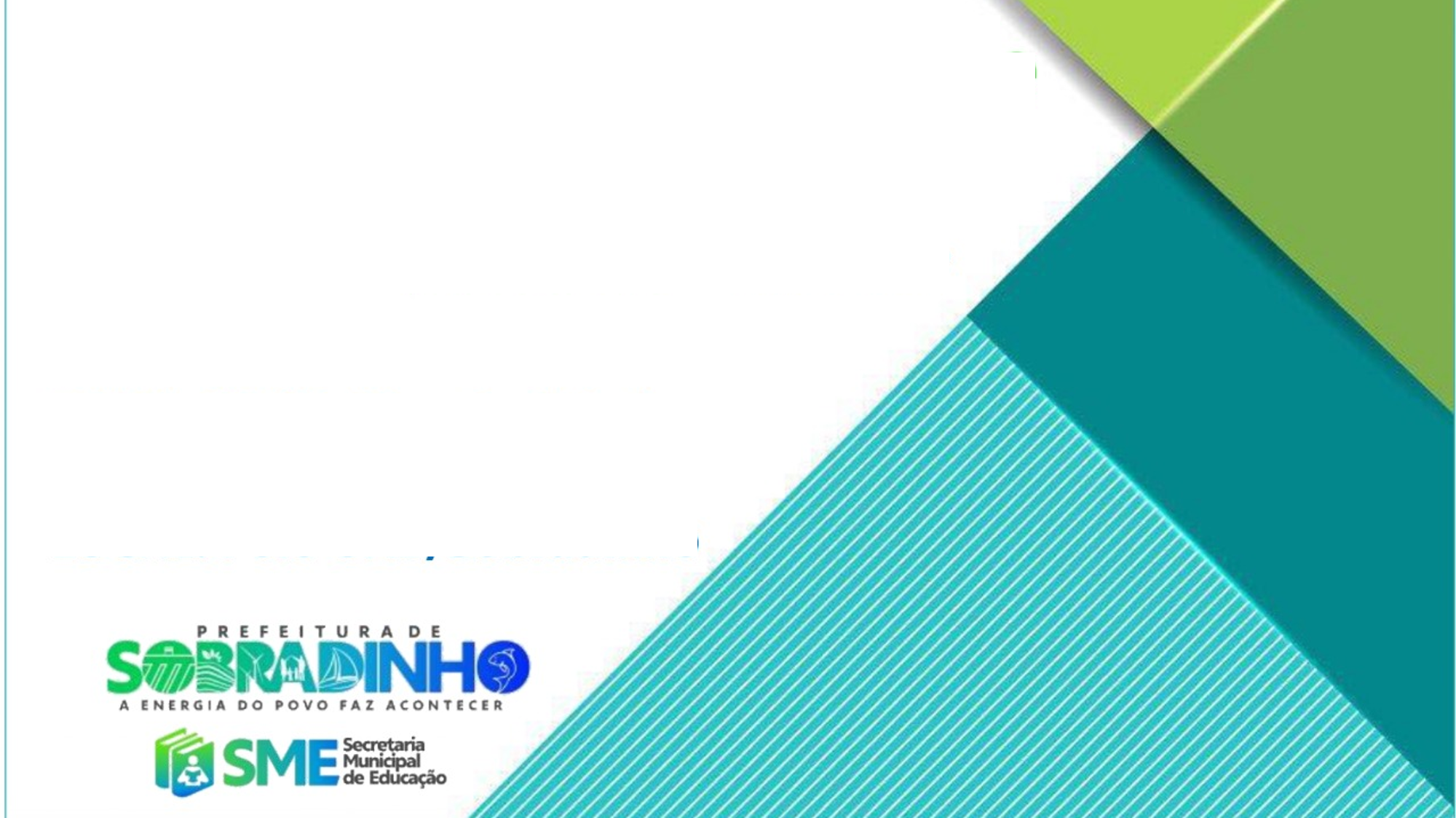 PREFEITURA MUNICIPAL DE SOBRADINHO
                                       SECRETARIA MUNICIPAL DE EDUCAÇÃO
                                          Sobradinho: pelo Direito de Aprender
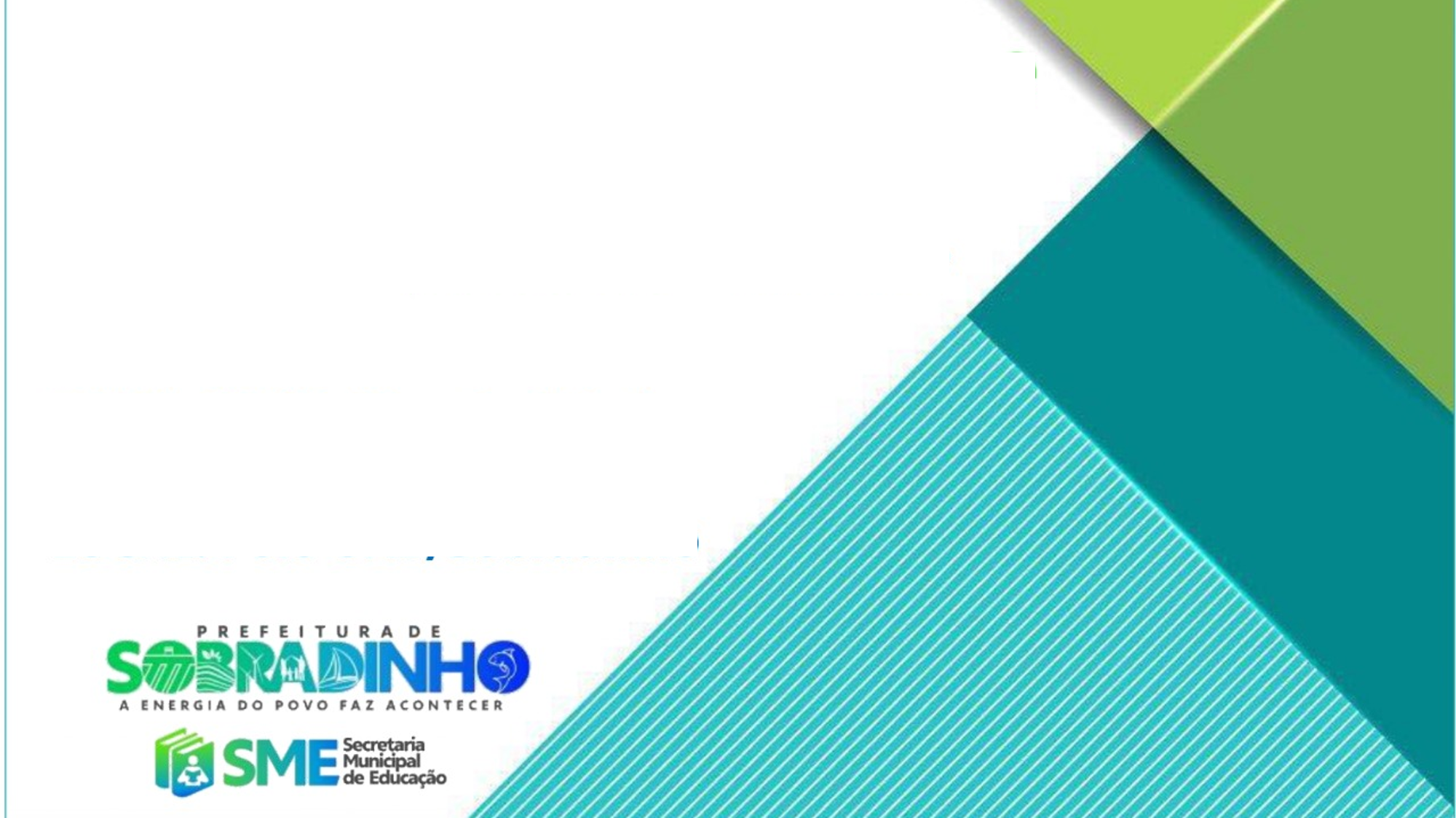 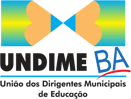 Encontro Virtual com Dirigentes Municipais de Educação – Território – 10 – Sertão do São Francisco.

PAINEL 3 - Educação Integral: uma perspectiva de fortalecimento das aprendizagens em um futuro retorno presencial.
PAINEL 4 -  Importância dos referenciais curriculares municipais no planejamento do trabalho pedagógico.
PAINEL 5 - Possibilidades de (re)organização do planejamento letivo e de redefinição de critérios de avaliação para ao atual contexto.
PAINEL 6 - A Saúde mental dos Educadores na Pandemia: autocuidado e resiliência. 
PAINEL 7 - Formação Continuada de professor@s em modalidades da Educação Básica, com foco na escola como instância da formação continuada.
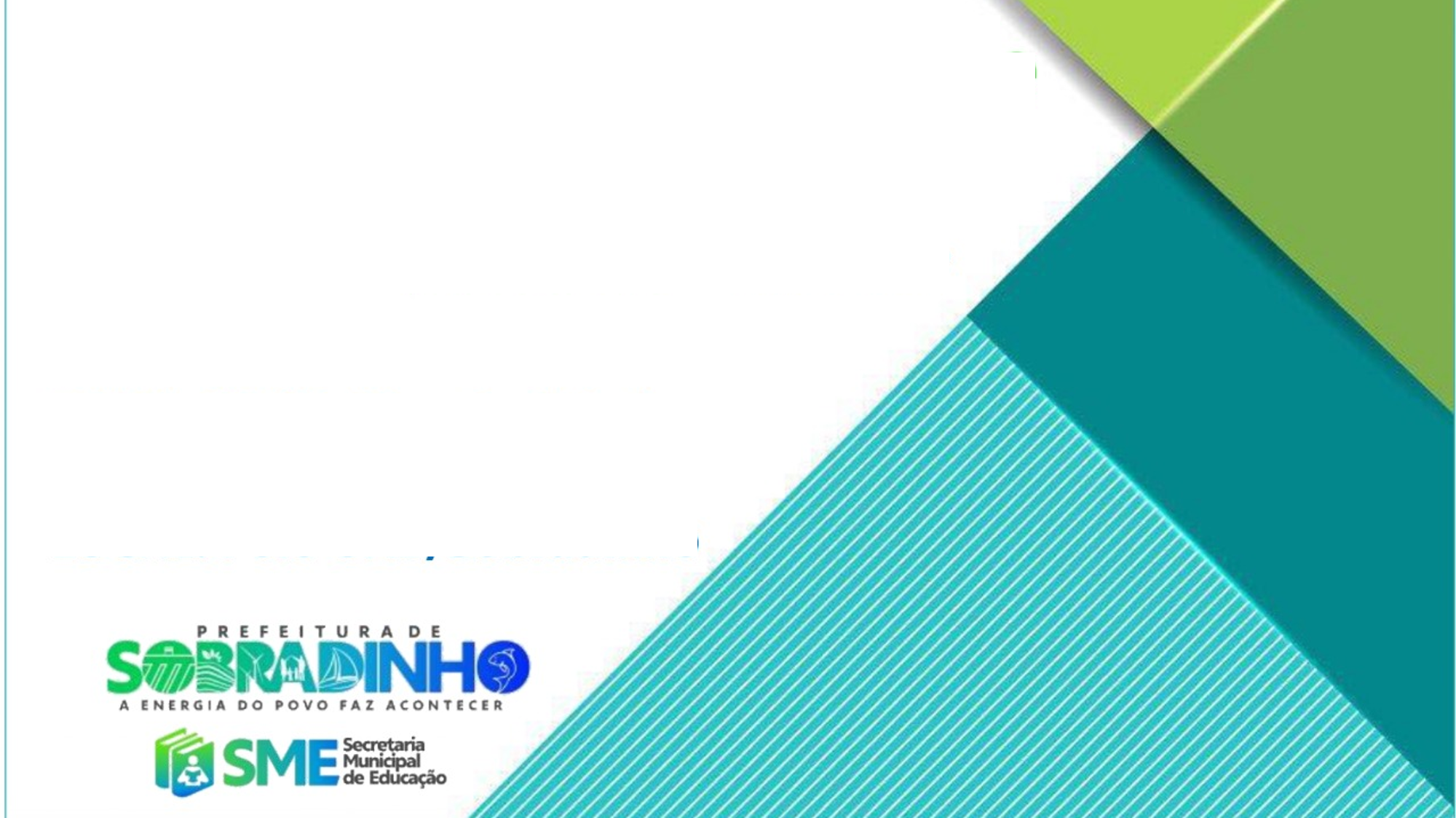 PREFEITURA MUNICIPAL DE SOBRADINHO
                                       SECRETARIA MUNICIPAL DE EDUCAÇÃO
                                          Sobradinho: pelo Direito de Aprender
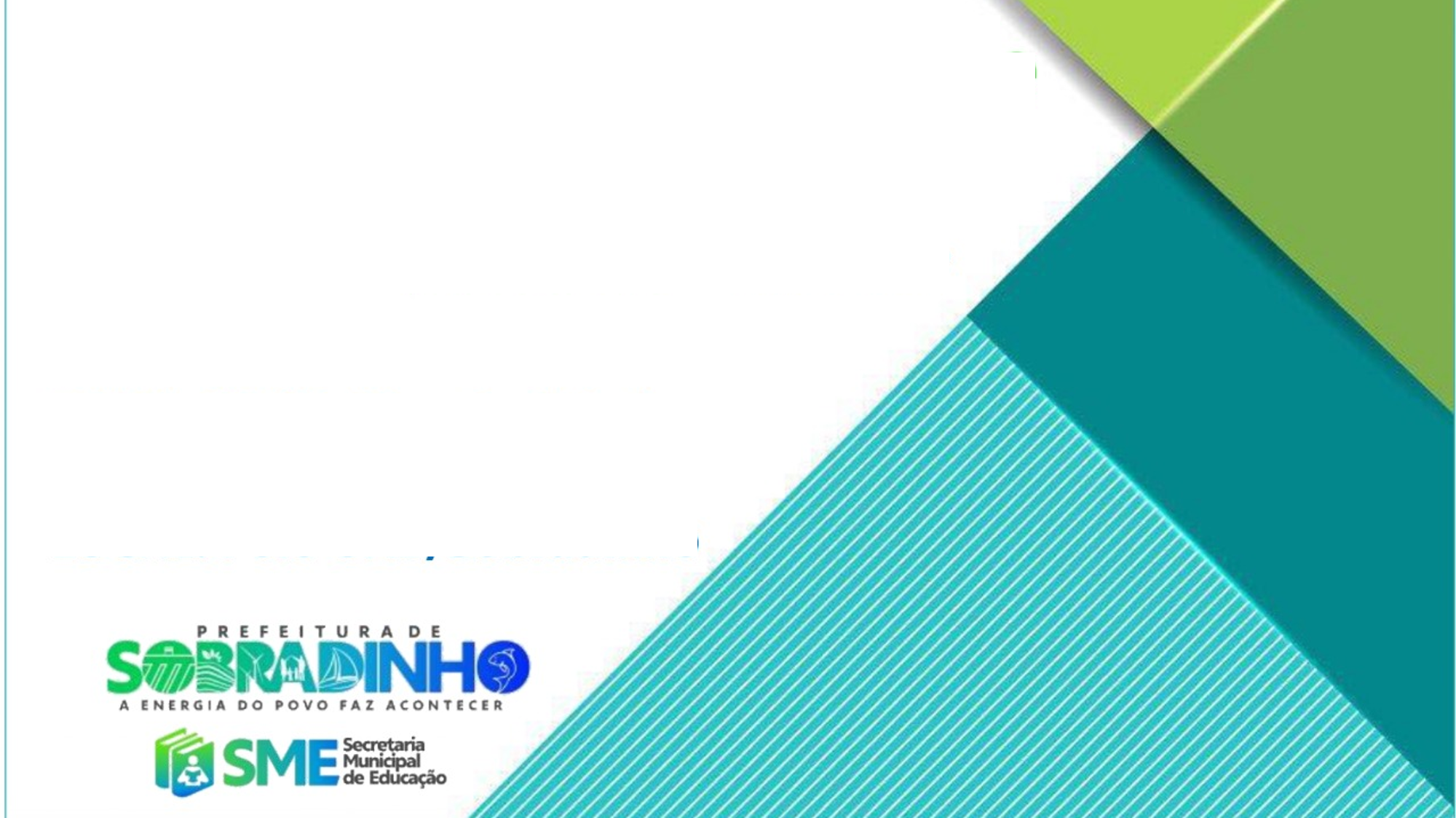 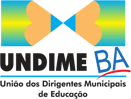 Encontro Virtual com Dirigentes Municipais de Educação – Território – 10 – Sertão do São Francisco.

PAINEL 8 - Lançamento da Coeed 2022 – Conferências de Educação mobilizando a Bahia em Defesa da Democracia, da Diversidade, da Educação Pública, com Participação Popular. 
PAINEL 9 -   Implementação do Novo FUNDEB. 
PAINEL 10 – Apresentação da nova diretoria da Undime -Bahia
PAINEL 11 - Plataforma Conviva Educação: potencialidades e possibilidades para apoiar e melhorar a gestão da educação nos municípios da Bahia.
PAINEL 12 - Plano de Ações Articuladas (PAR)
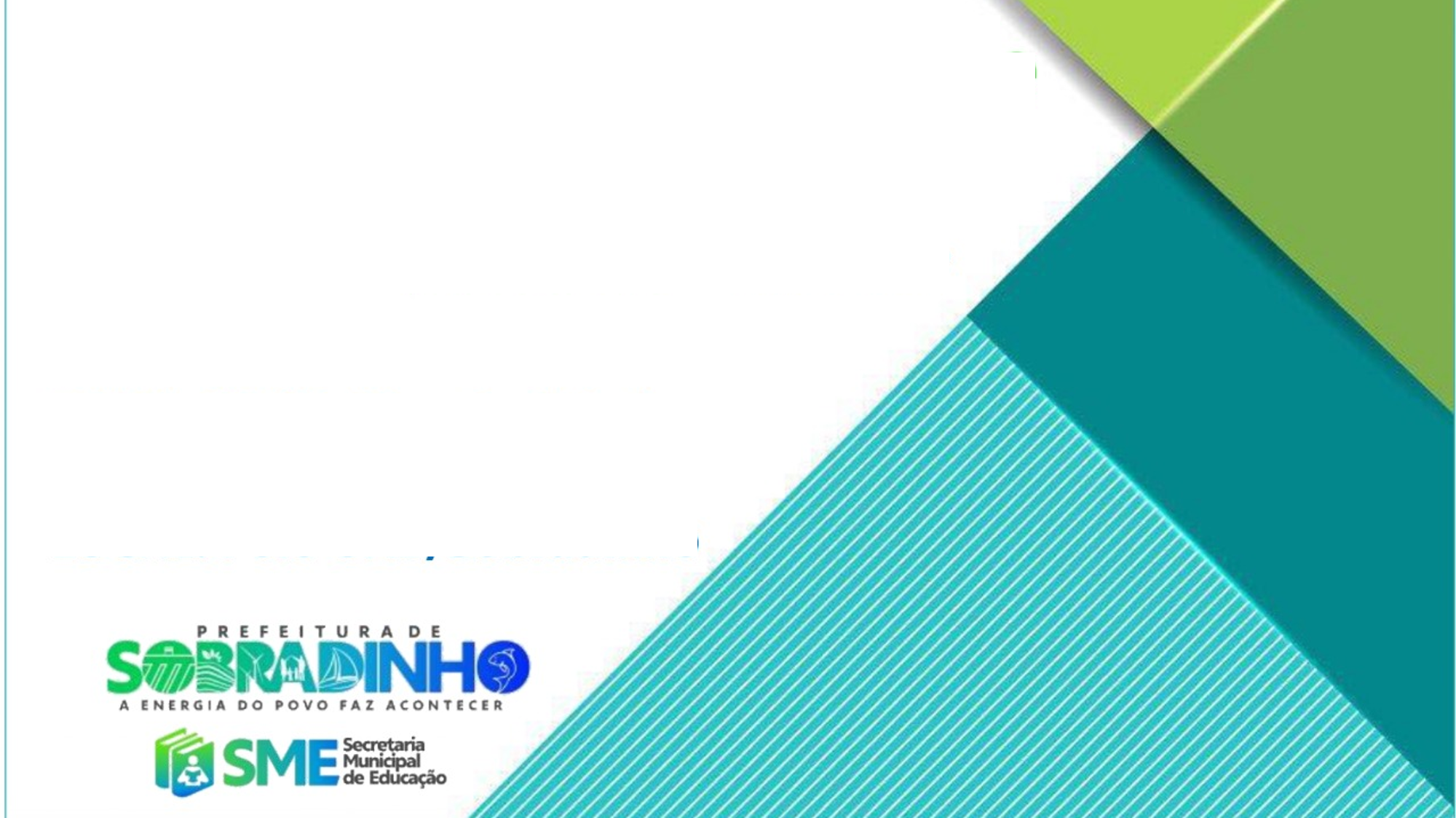 PREFEITURA MUNICIPAL DE SOBRADINHO
                                       SECRETARIA MUNICIPAL DE EDUCAÇÃO
                                          Sobradinho: pelo Direito de Aprender
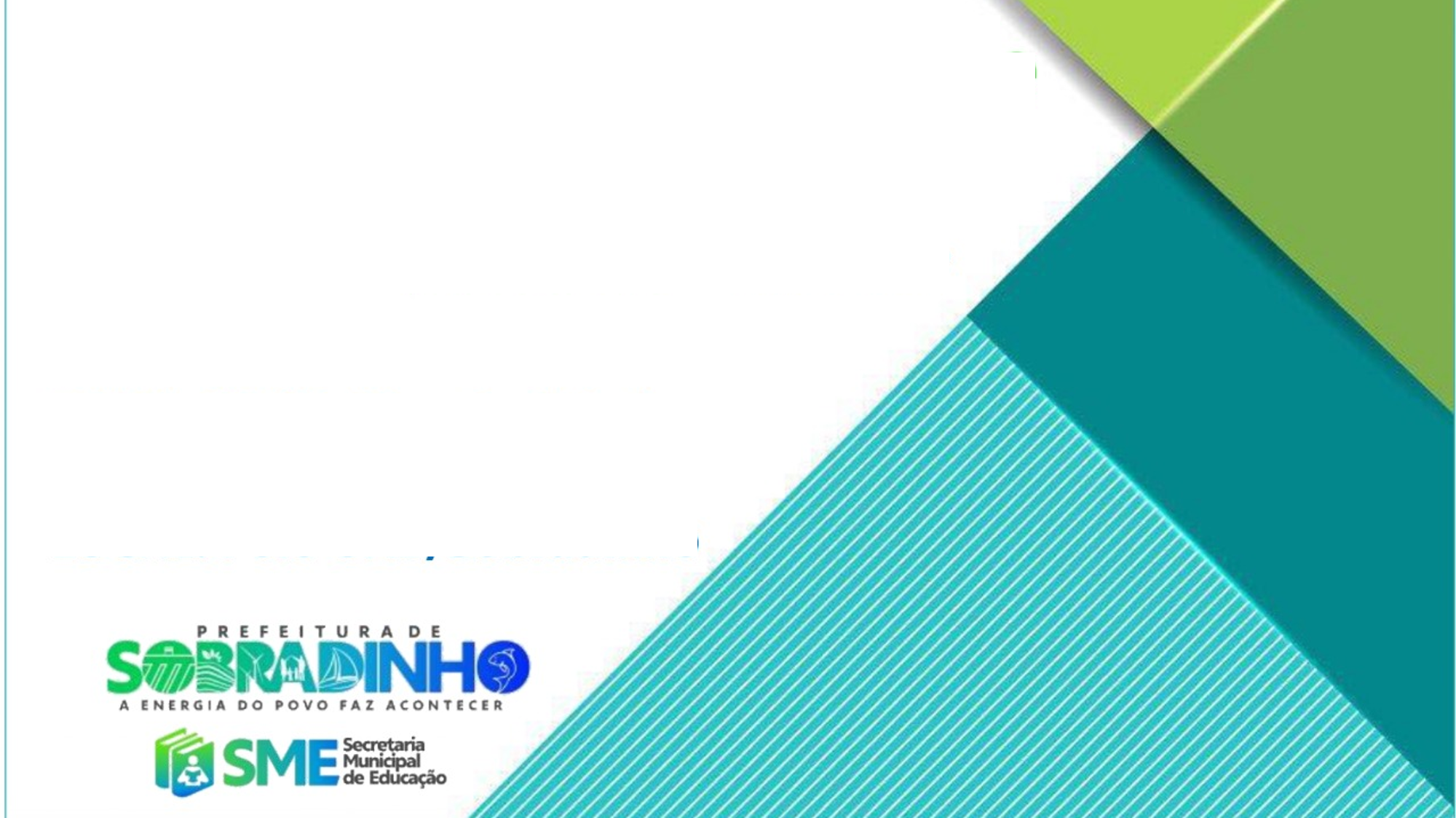 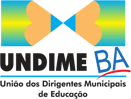 Encontro Virtual com Dirigentes Municipais de Educação – Território – 10 – Sertão do São Francisco.

PAINEL 13 - Busca Ativa escolar e Programas UNICEF.
PAINEL 14 -   Sistema Nacional de Avaliação (SAEB)

Fase 2 – RETORNO AS AULAS NO MODELO HÍBRIDO
 
PROPOSTA DE PROTOCOLO TERRITORIAL;
PROTOCOLO DE RETORNO ÀS AULAS/HÍBRIDO; 
Agendamento de Visita do Presidente Raimundo Pereira da UNDIME BA ao Território
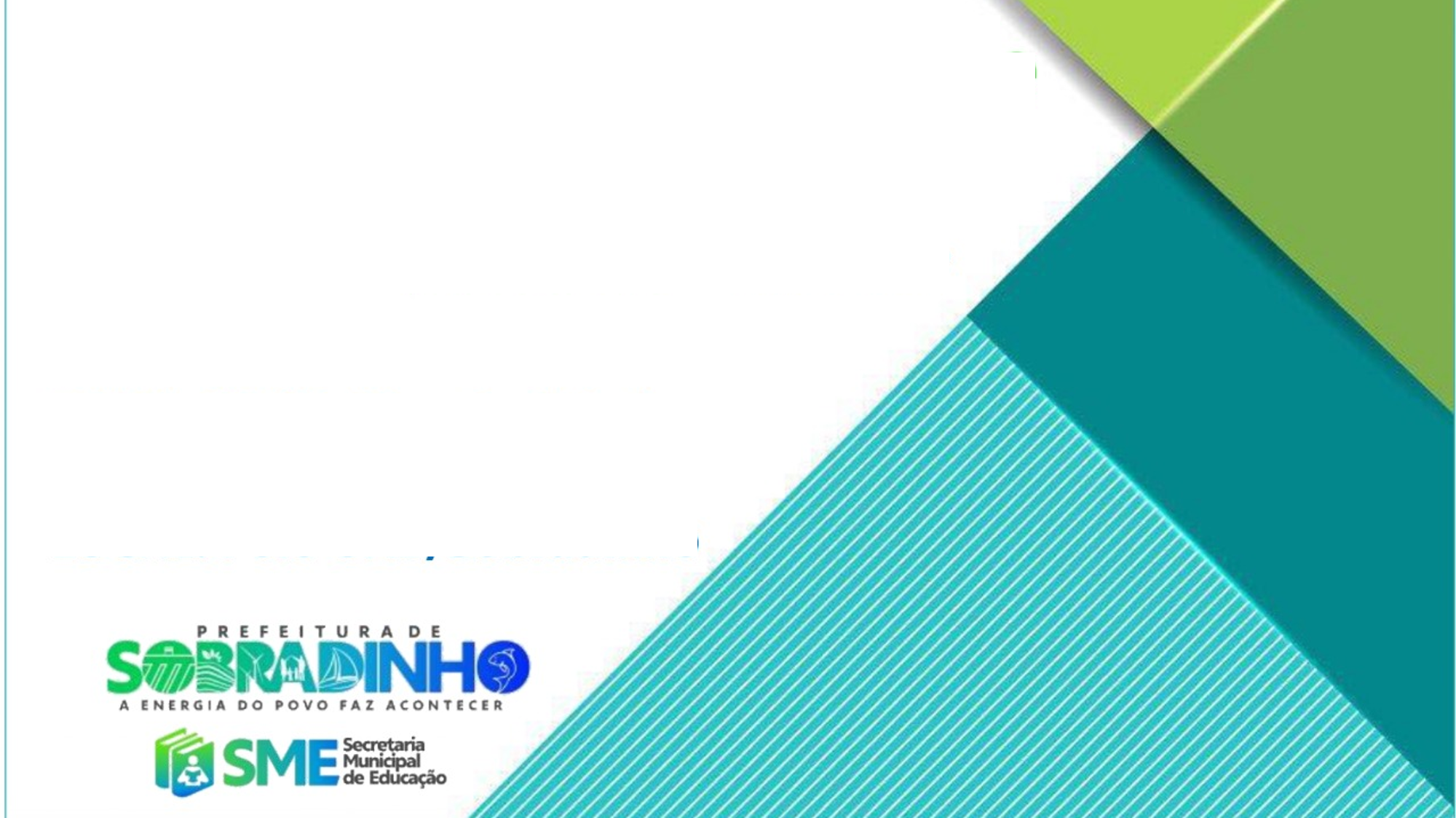 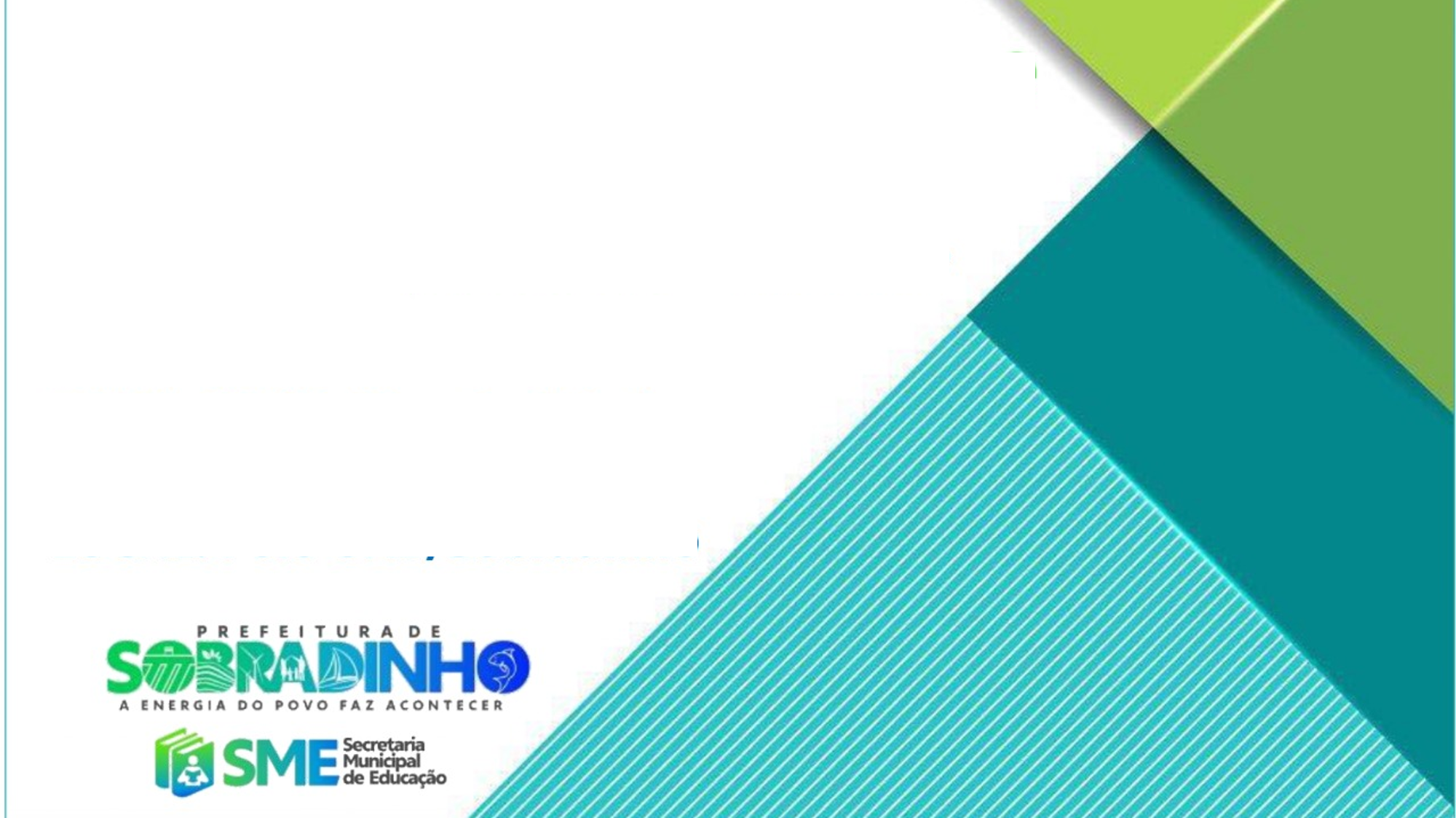 PREFEITURA MUNICIPAL DE SOBRADINHO
                                       SECRETARIA MUNICIPAL DE EDUCAÇÃO
                                          Sobradinho: pelo Direito de Aprender
DIÁLOGO : 

Fala dos Municípios – Desafios, sugestões e encaminhamentos
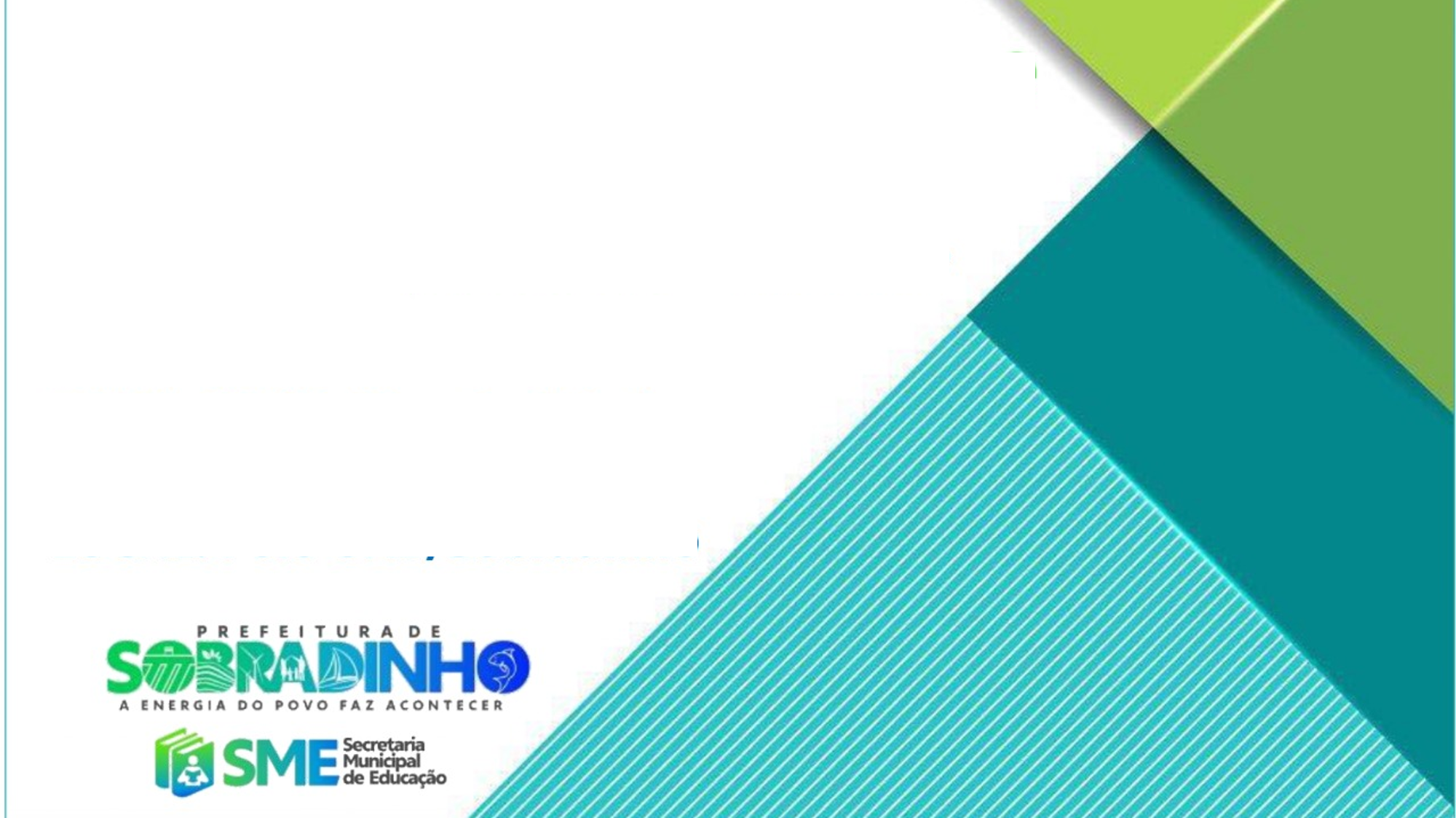 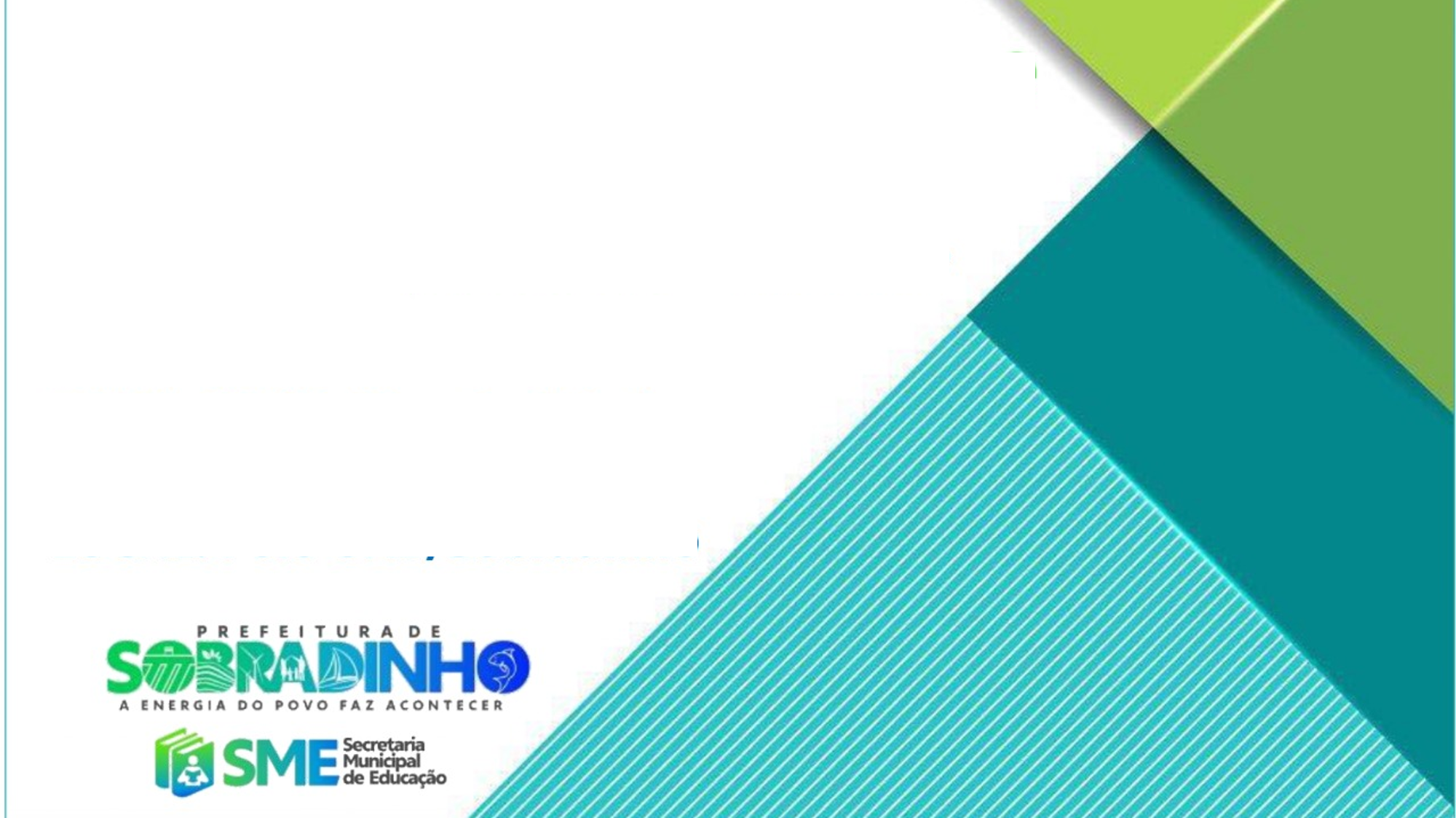 PREFEITURA MUNICIPAL DE SOBRADINHO
                                       SECRETARIA MUNICIPAL DE EDUCAÇÃO
                                          Sobradinho: pelo Direito de Aprender
Marcar próxima reunião com o Território 10
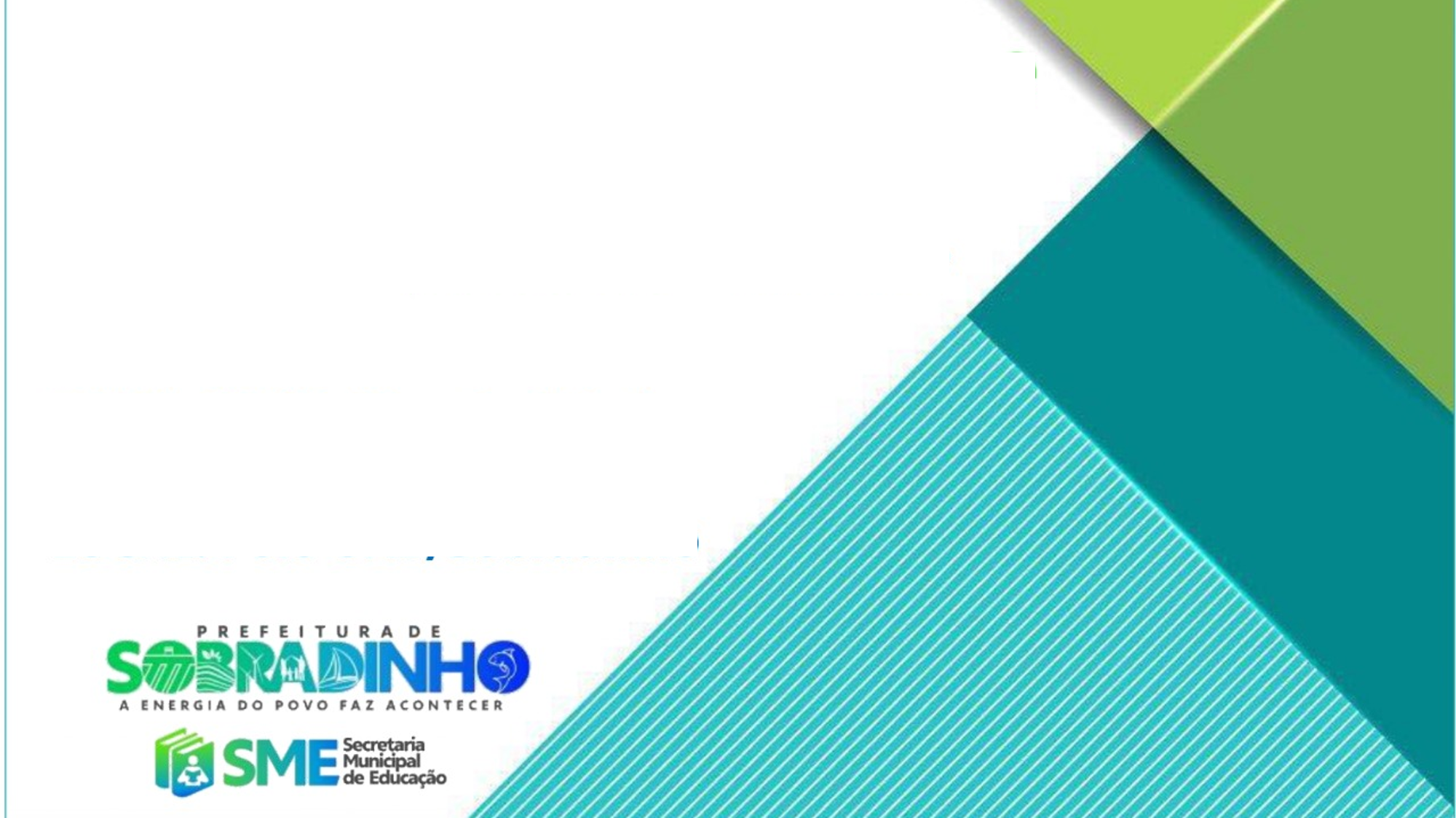 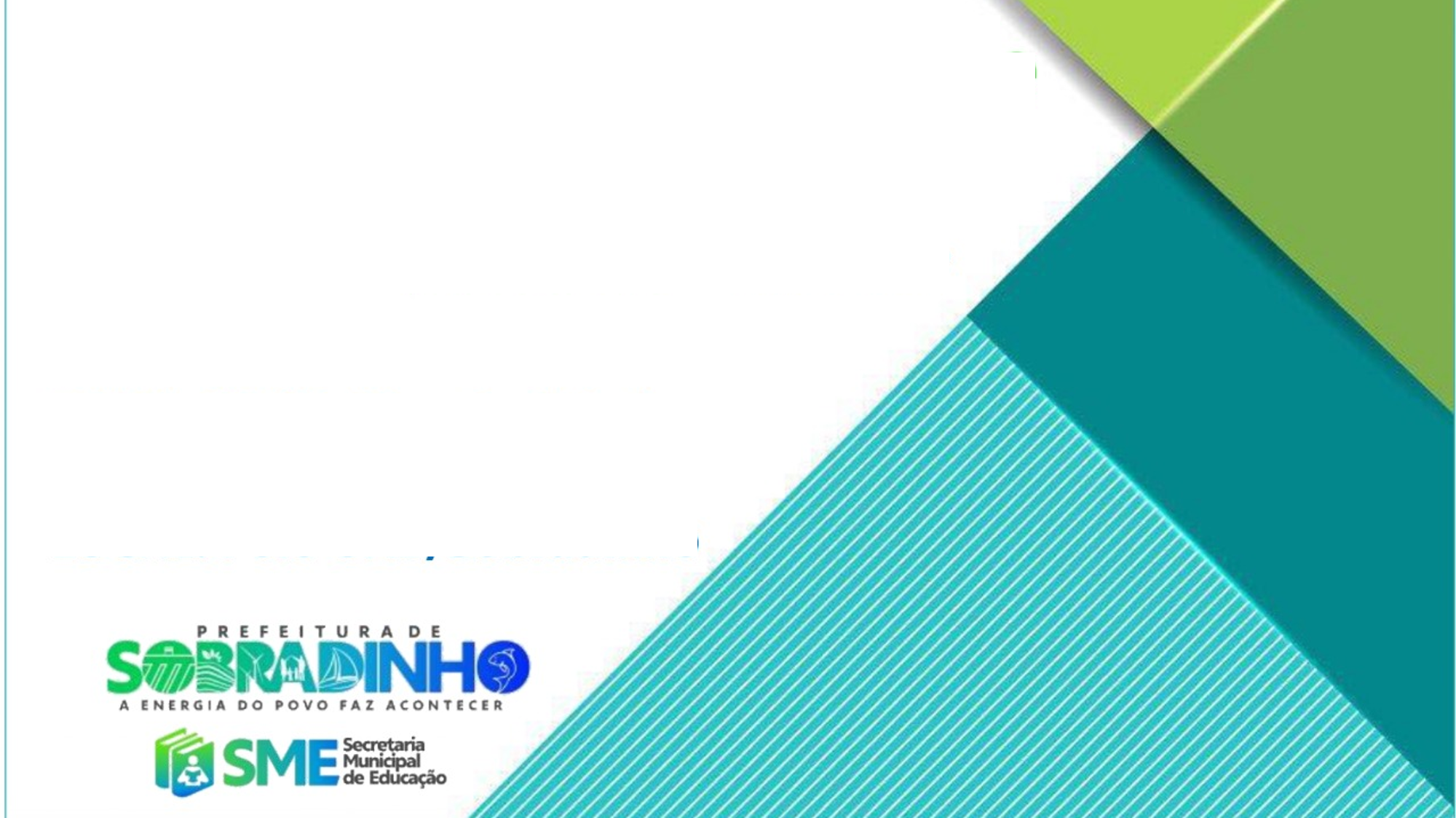 PREFEITURA MUNICIPAL DE SOBRADINHO
                                       SECRETARIA MUNICIPAL DE EDUCAÇÃO
                                          Sobradinho: pelo Direito de Aprender
Agradecimentos - Mensagem final
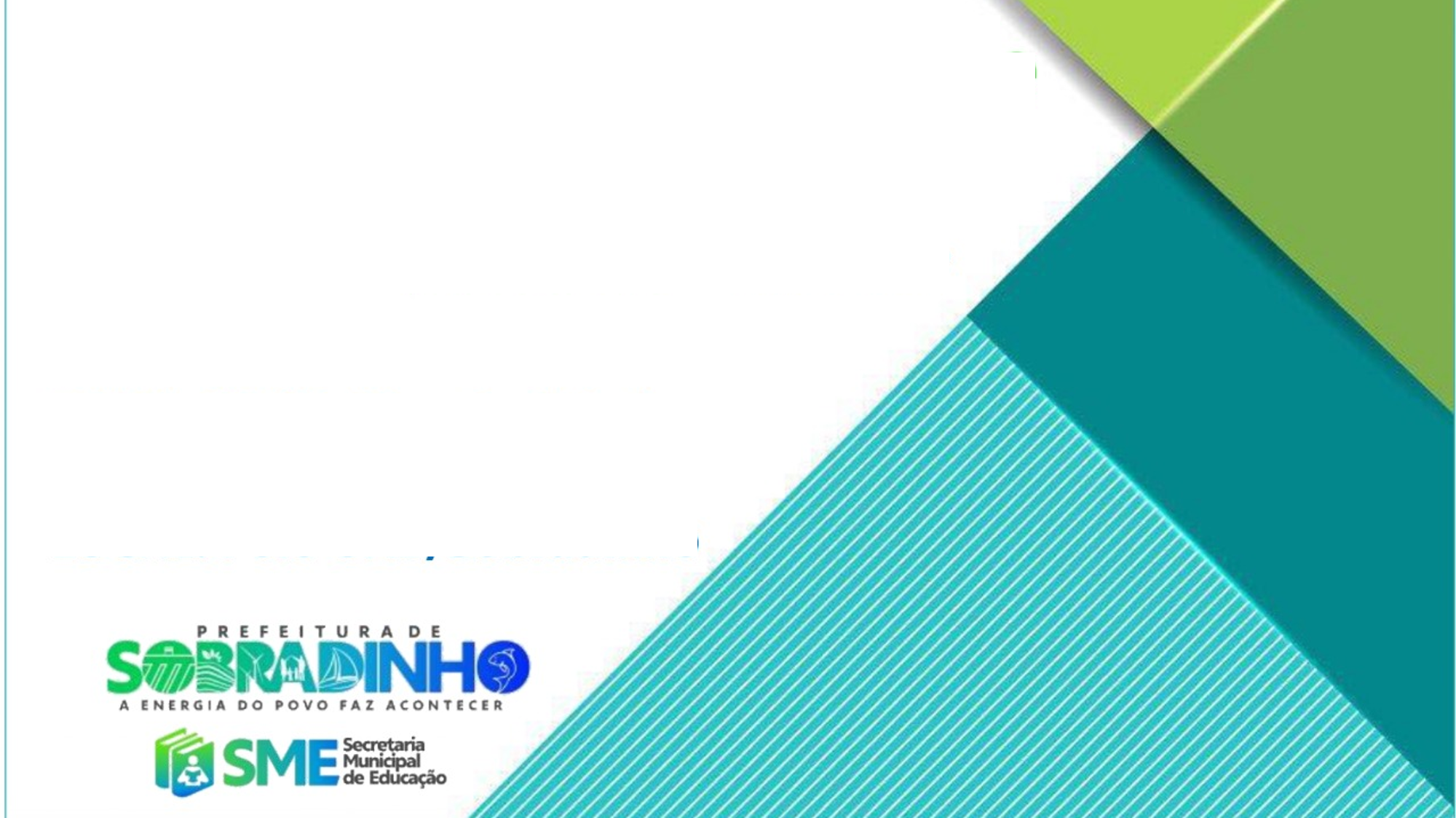 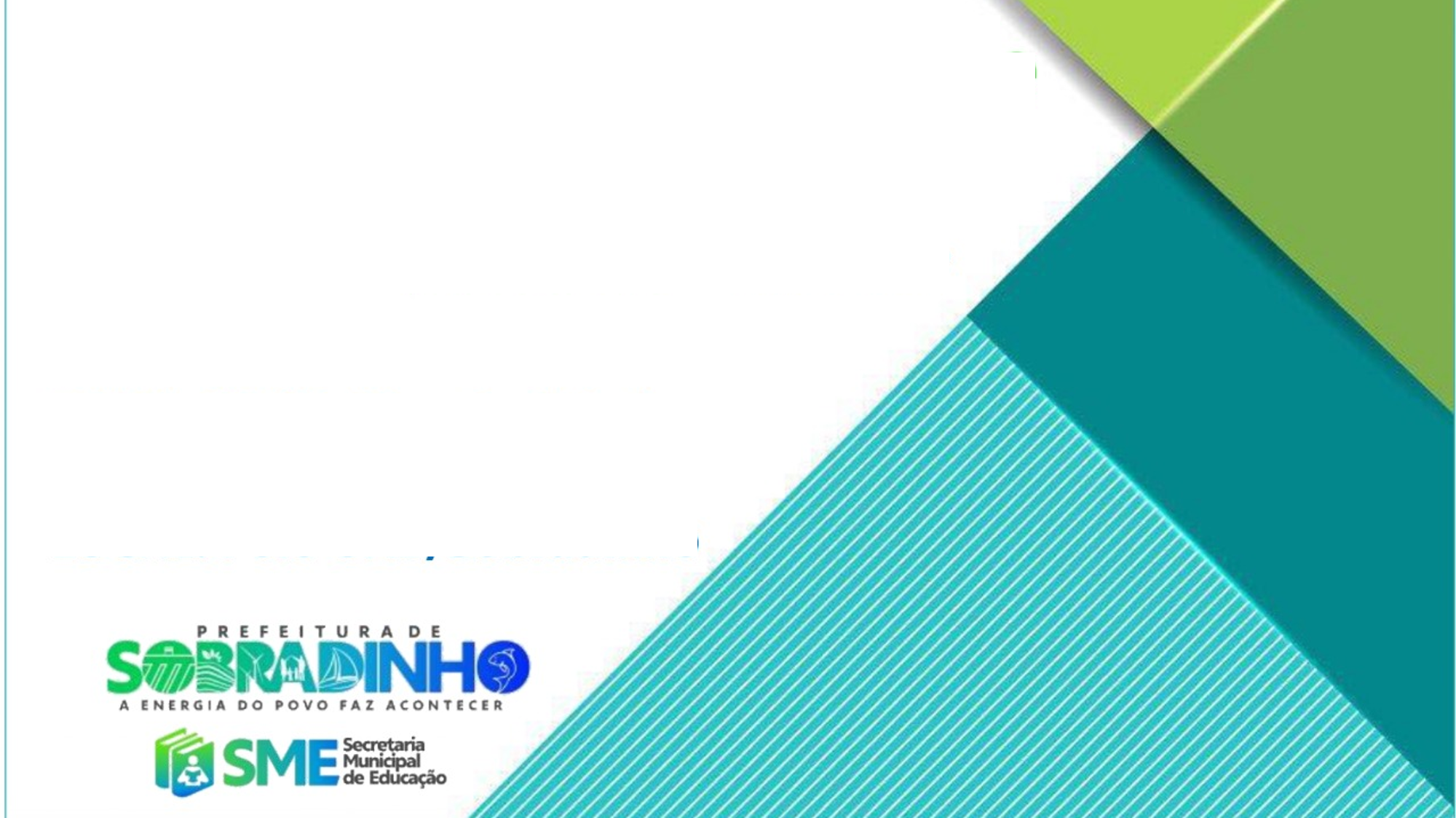 PREFEITURA MUNICIPAL DE SOBRADINHO
                                       SECRETARIA MUNICIPAL DE EDUCAÇÃO
                                          Sobradinho: pelo Direito de Aprender
Mensagem final
Educar é crescer. E crescer é viver. Educação é, assim, vida no sentido mais autêntico da palavra.

Anísio teixeira
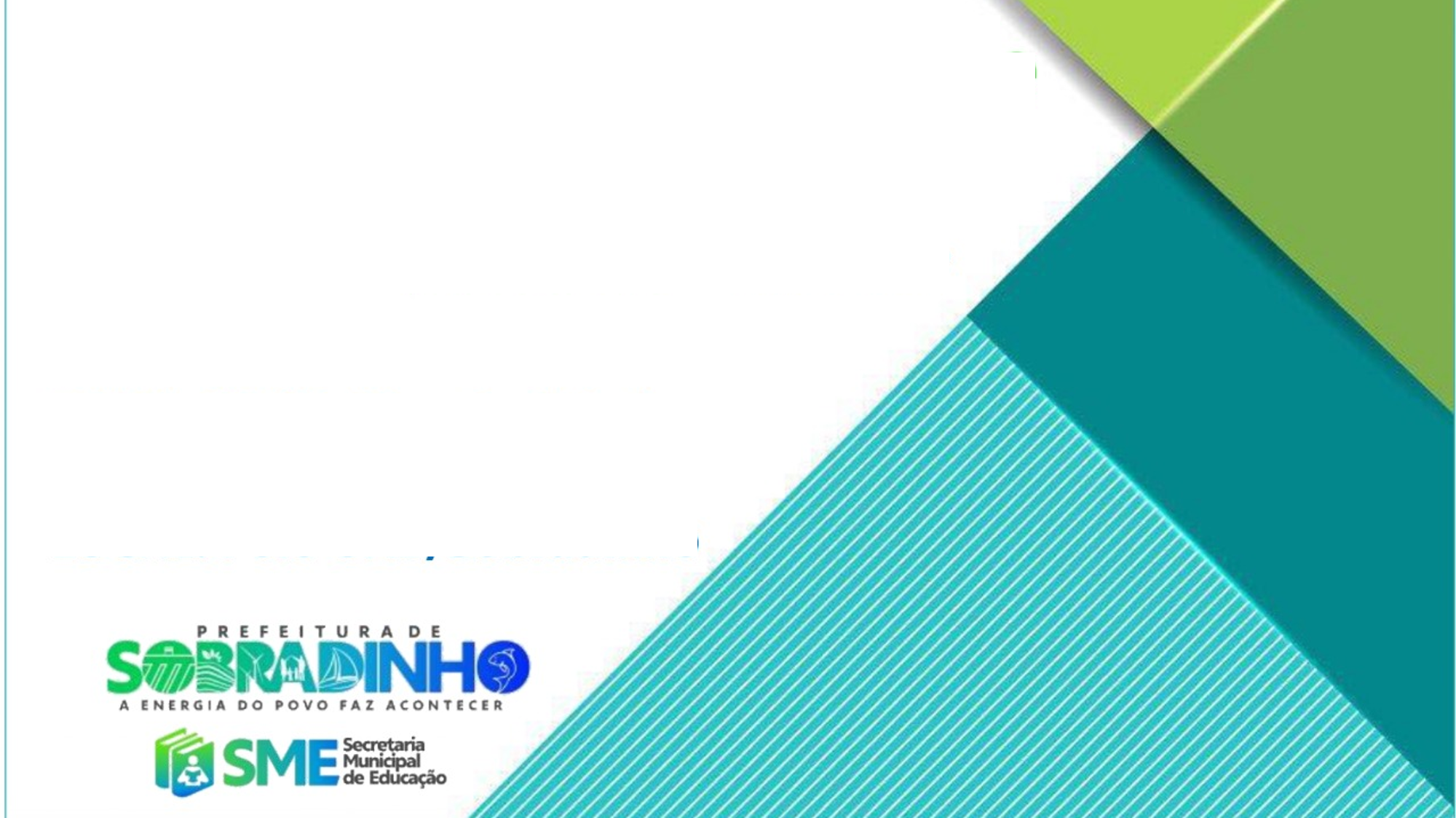 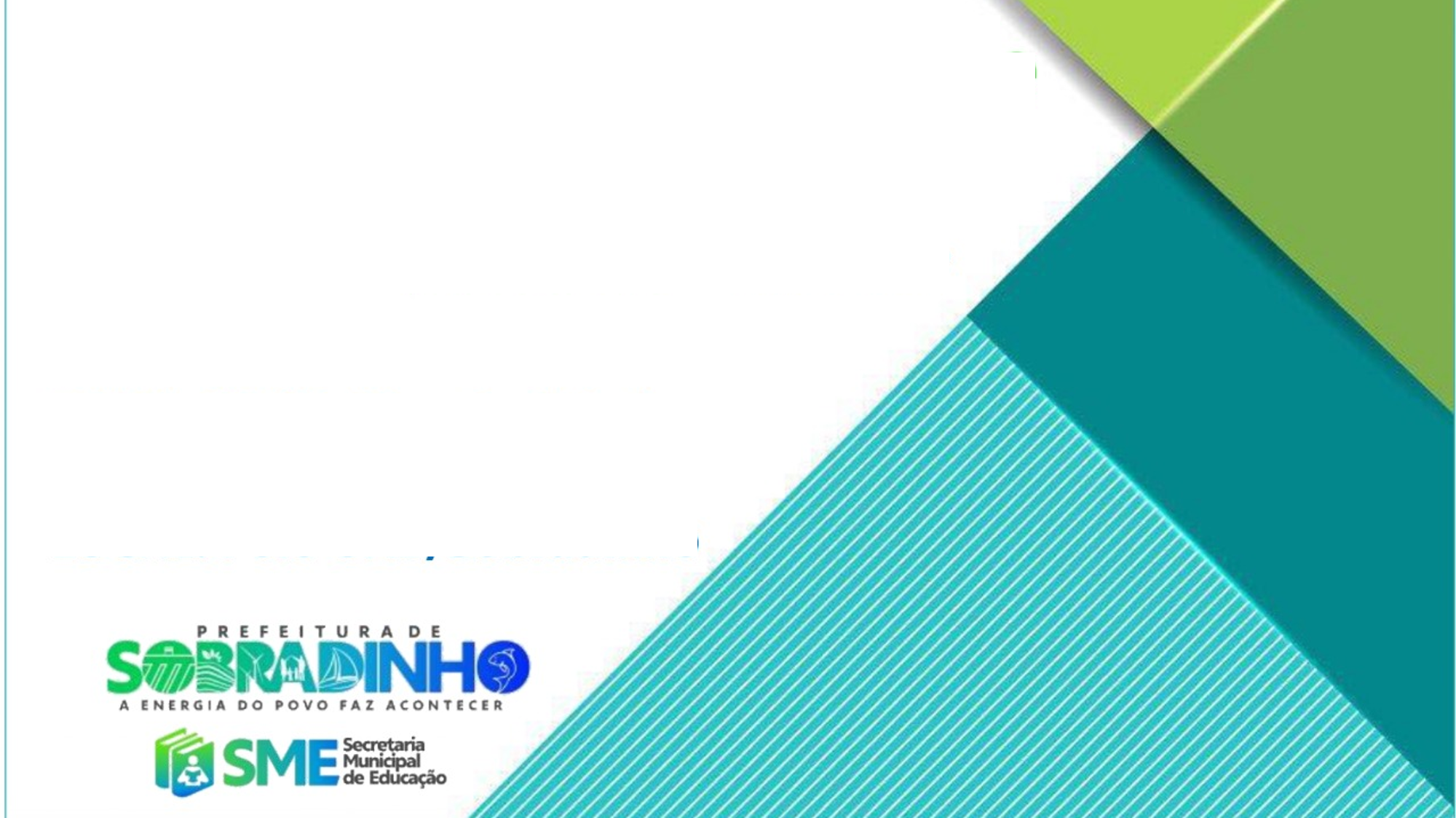 PREFEITURA MUNICIPAL DE SOBRADINHO
                                       SECRETARIA MUNICIPAL DE EDUCAÇÃO
                                          Sobradinho: pelo Direito de Aprender
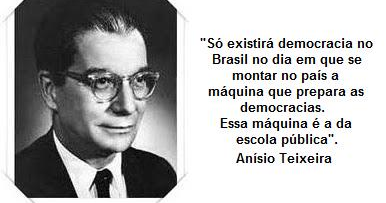 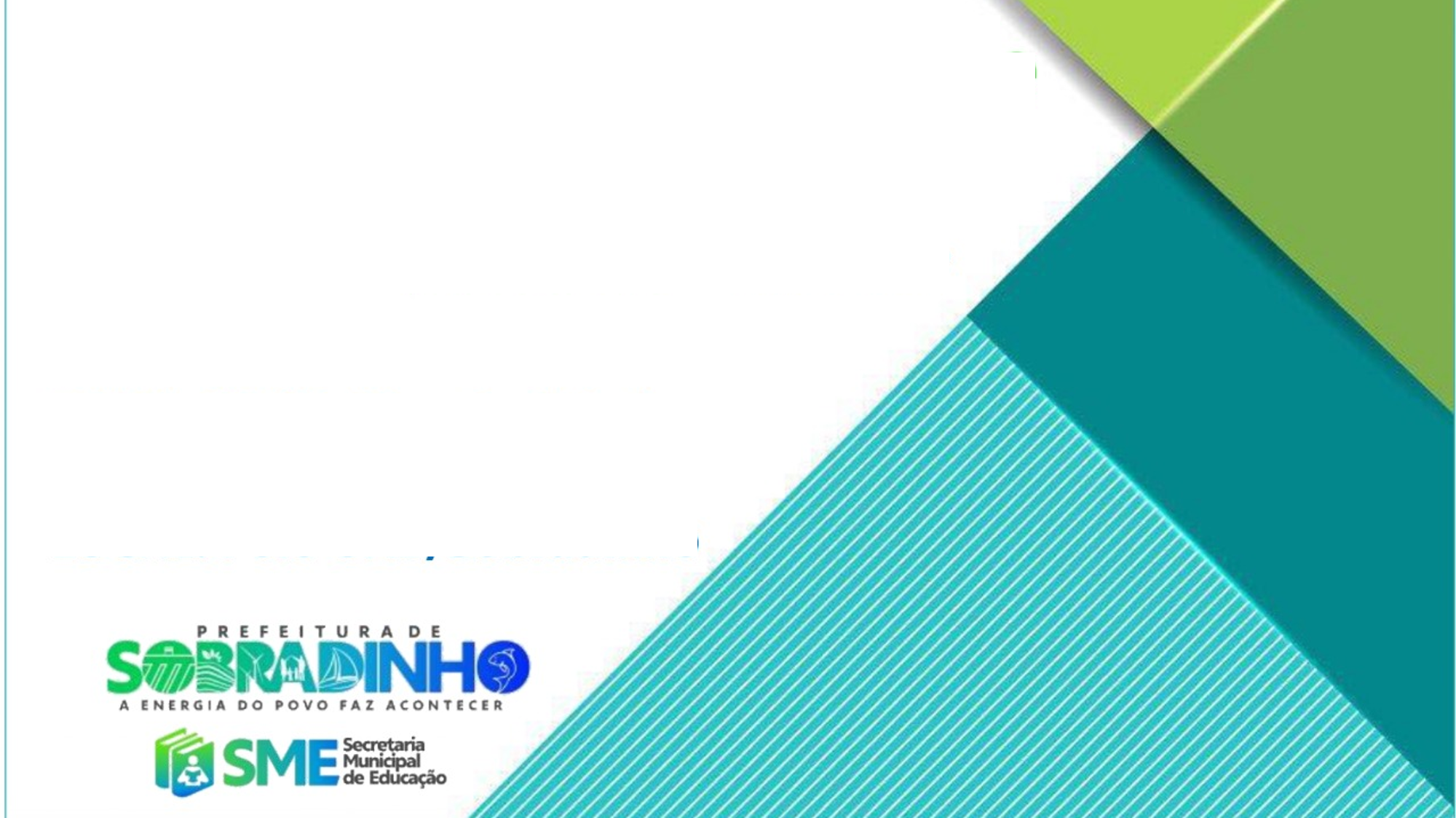 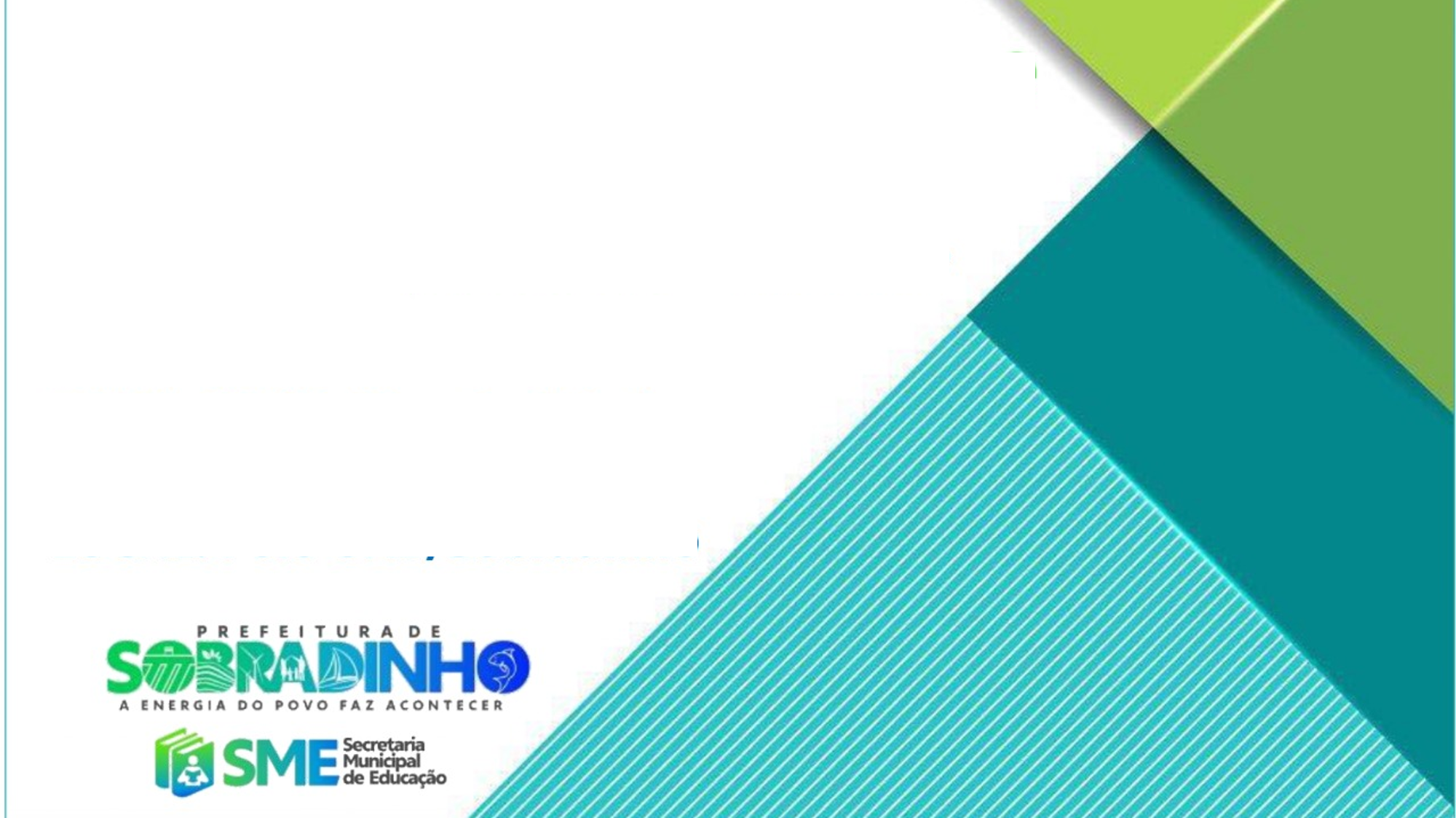 PREFEITURA MUNICIPAL DE SOBRADINHO
                                       SECRETARIA MUNICIPAL DE EDUCAÇÃO
                                          Sobradinho: pelo Direito de Aprender
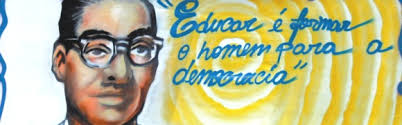 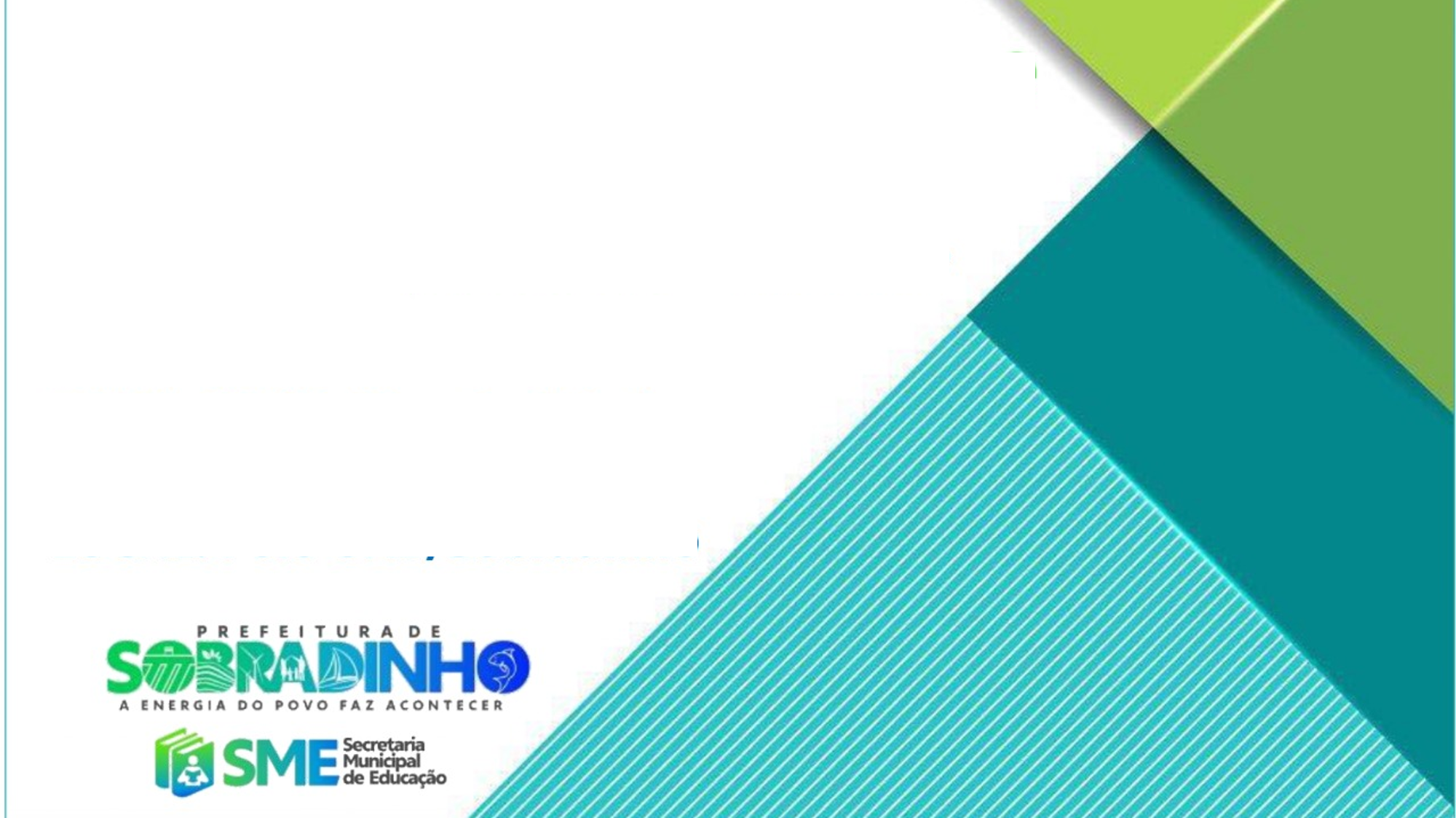 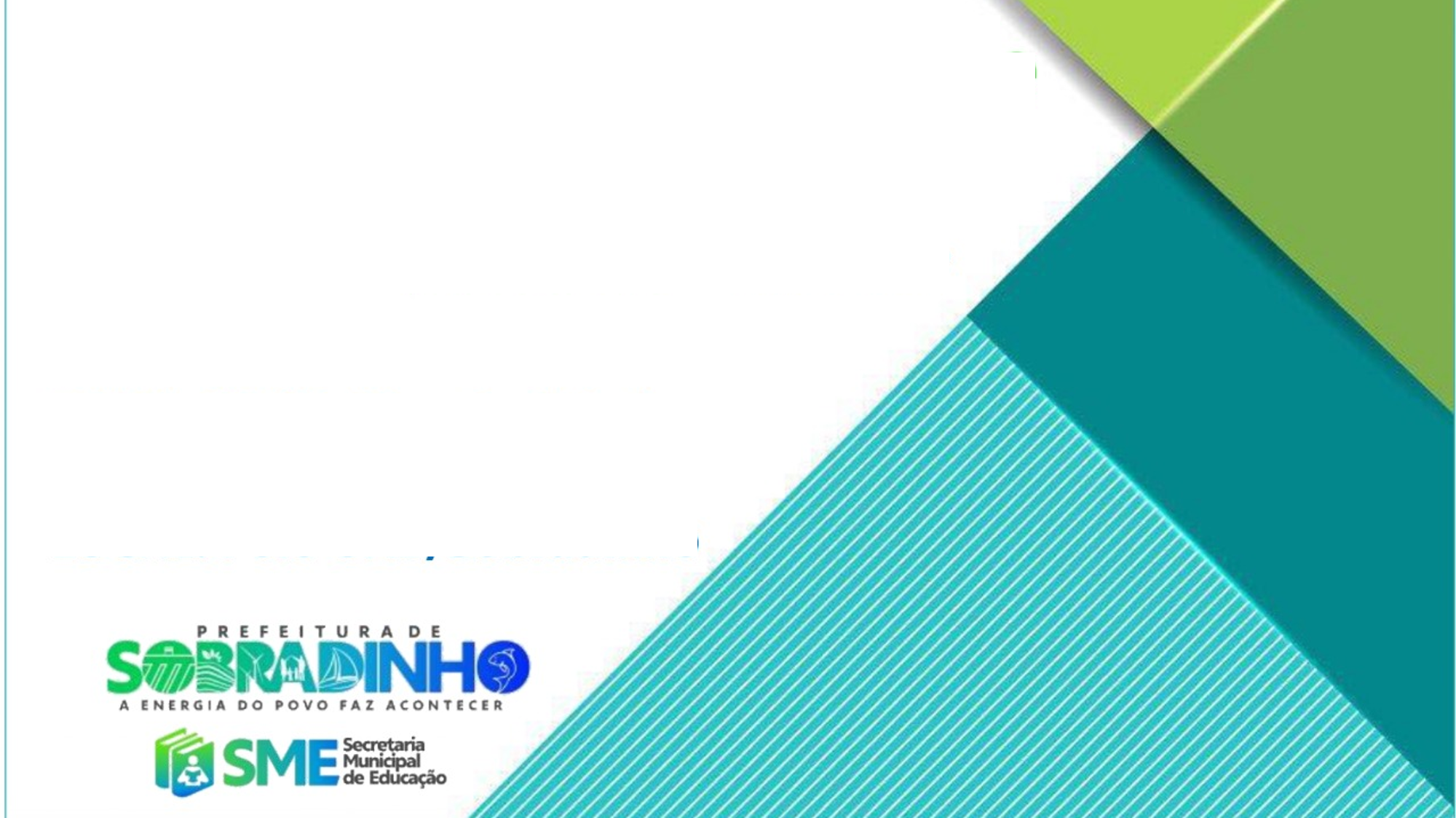 PREFEITURA MUNICIPAL DE SOBRADINHO
                                       SECRETARIA MUNICIPAL DE EDUCAÇÃO
                                          Sobradinho: pelo Direito de Aprender
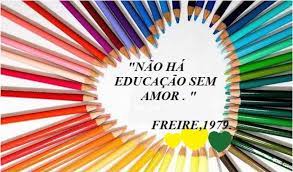 Gratidão!


Ducilene Kestering 
Diretora do Território Sertão do São Francisco
Articuladora Municipal da UNDIME-BA